1
Sessions 6-7:Procurement Standards
Texas Workforce Commission Financial Conference
July 23-25, 2025
Presenter & Session Resources
Presenter:
Jenny Noren, TWC Financial Initiatives
Resources:
Colleen Whitney, Director, TWC Procurement & Contract Services
Sarah Noel, Deputy Director, TWC Procurement & Contract Services
2
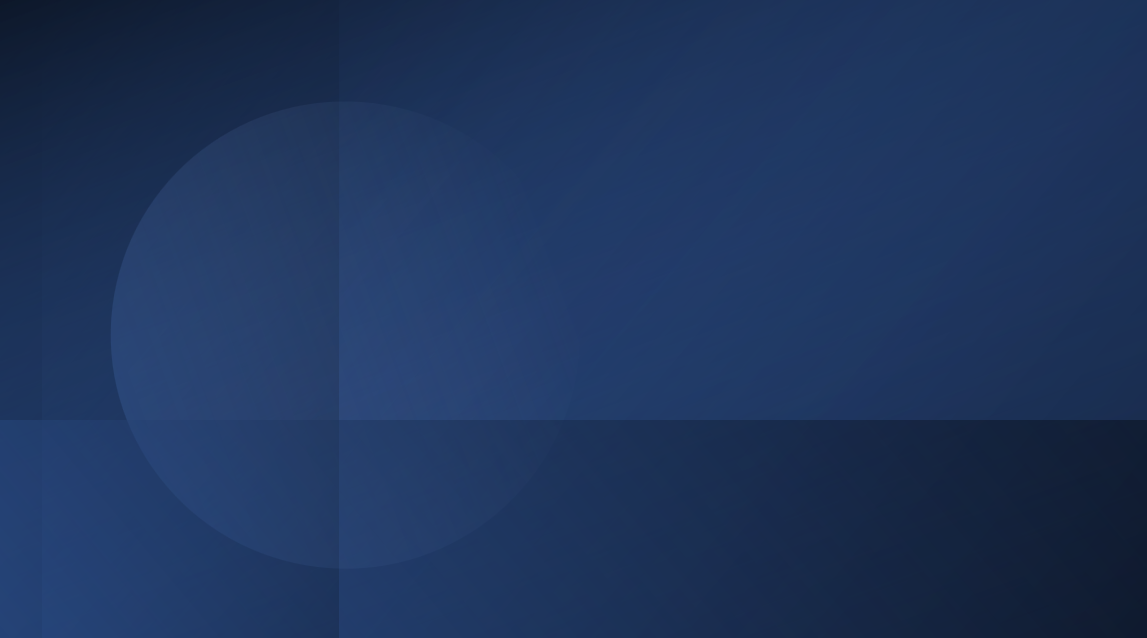 Purpose & Sources
3
4
Purpose
This session:
Covers procurement standards set out in the Uniform Guidance and TxGMS.
Highlights the procurement checklists in the Agency Board Agreement.
Highlights specific documentation considerations.
Highlights material changes from the 2024 UG Revisions.
5
Primary Sources for this Session
Office of Management and Budget “Uniform Administrative Requirements, Cost Principles, and Audit Requirements for Federal Awards” (Uniform Guidance or UG), codified at 2 C.F.R. Part 200, as adopted by respective federal agencies under 2 C.F.R. Subtitle B
Texas Grant Management Standards (TxGMS) issued by the Office of the Texas Comptroller of Public Accounts
TWC’s Financial Manual for Grants and Contracts (FMGC), including the FMGC Supplement on Procurement
6
Notes on Other Sources
FMGC Supplement on Procurement includes references from which it borrows content for additional technical guidance. However, does not make those sources applicable to entities to which they do not already apply.
Examples:
U.S. Federal Acquisition Regulation (Title 48, Code of Federal Regulations)
Texas Comptroller’s “State of Texas Procurement and Contract Management Guide”
TWC’s “Procurement and Contract Management Handbook” (for TWC’s own procurements)
TEA’s Financial Accountability Resource Guide
Government Finance Officers Association (GFOA) Best Practices/Advisories
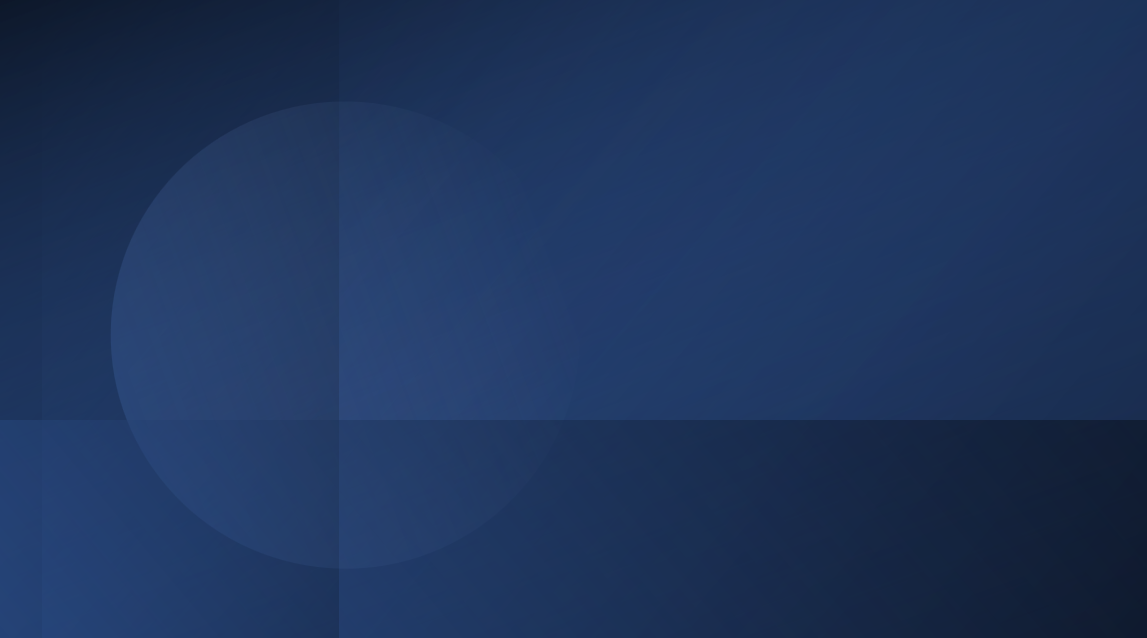 Board Procurement Checklists:Agency Board Agreement, Attachment D
7
Checklist Use and Retention
Agency Board Agreement (ABA), Attachment D “Board Procurement Checklists” for formal and noncompetitive procurements
ABA requires Board use.
Boards may require use by their subrecipients.
Other TWC subrecipients and grantees are not required to use. May request a copy by e-mailing TWC’s Fiscal Technical Assistance mailbox at fiscal.ta@twc.texas.gov.
Use the checklist as a quality control tool for compliance.
Does not replace written policies and procedures.
Retain the completed checklist in the procurement file.
8
Top of Checklist
Provide the specified information: solicitation number, requisition number, purchaser/contract developer, and brief description.
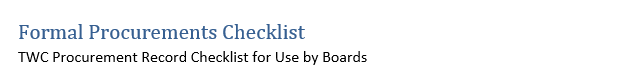 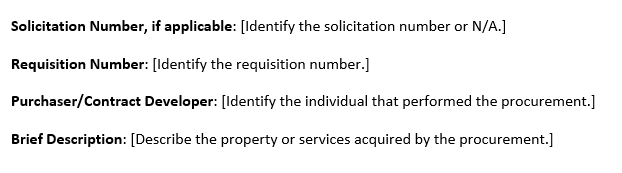 9
The Documentation List
Each row of the checklist is assigned has an Item Number and Documentation column to identify the specified documents.
The next two columns use an asterisk to indicate whether the document applies to Sealed Bid (SB) procurements or Competitive Proposals (CP).
For each checklist item, complete the data entry columns:
Yes or N/A
Location
Initial & Date
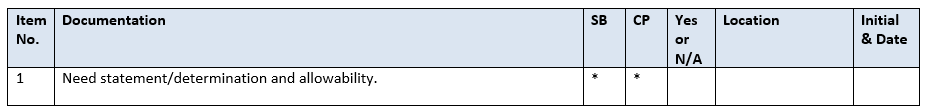 10
End of Checklist
Complete the “Remarks” section and “Vendor Selection – Not Highest Score section” as applicable. Appropriate personnel reviews and signs.
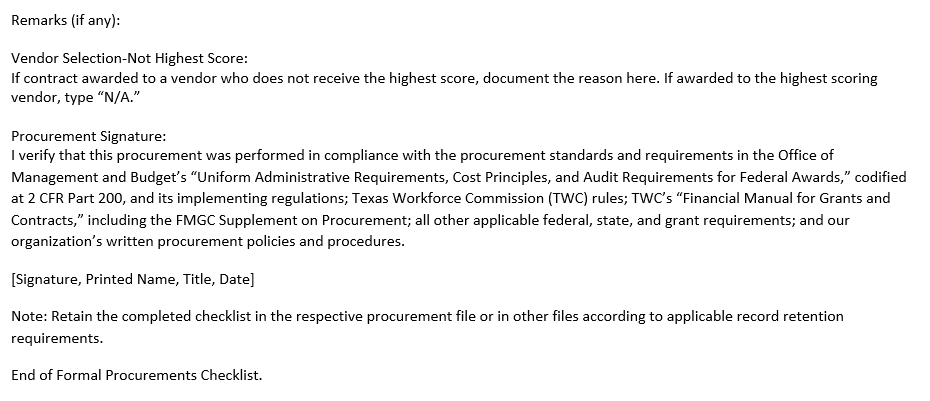 11
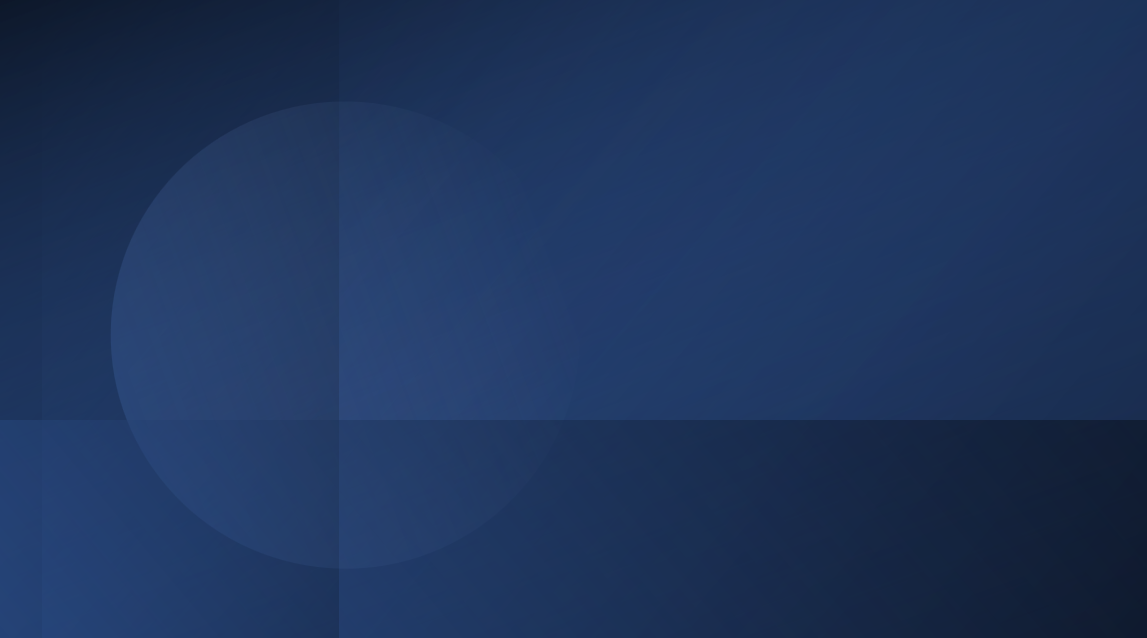 Procurement Standards
12
Applicability
Contracts
All TWC grantees and their subgrantees must adhere to the procurement standards in the UG/TxGMS when issuing contracts under TWC grant awards. The FMGC also applies.
Subgrants
TWC generally requires entities that issue subgrants under TWC grant awards to adhere to the same standards that apply for procurement of contracts when issuing subgrants.
13
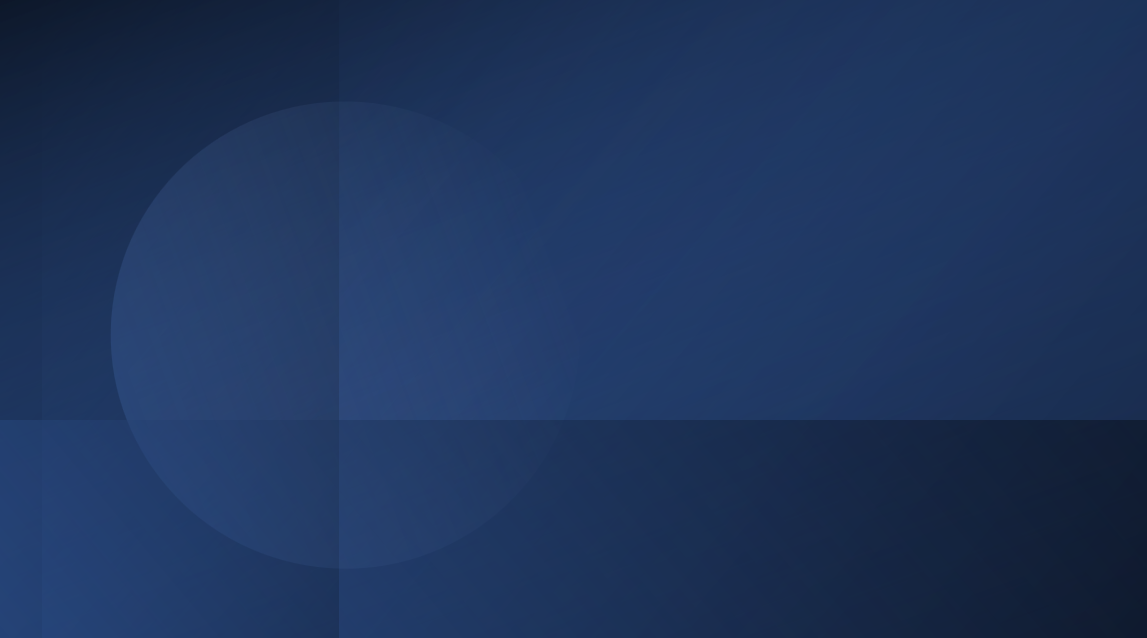 Procedures
14
Procedures(2 C.F.R. § 200.318(a); TxGMS) (FMGC Supplement on Procurement Sec. C.1)
Must have and use documented procurement procedures for the acquisition of property or services required under an award.
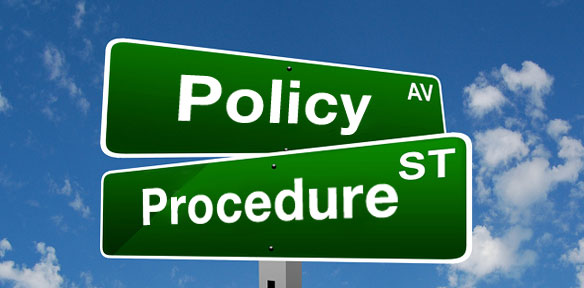 For non-State entities, must:
Be consistent with any applicable State, local, and tribal laws and regulations, and
Conform to the procurement standards identified in 2 C.F.R. §§ 200.317 – 200.327, or TxGMS, as applicable.
This Photo by Unknown Author is licensed under CC BY
Procedures can be more restrictive than UG/TxGMS.
15
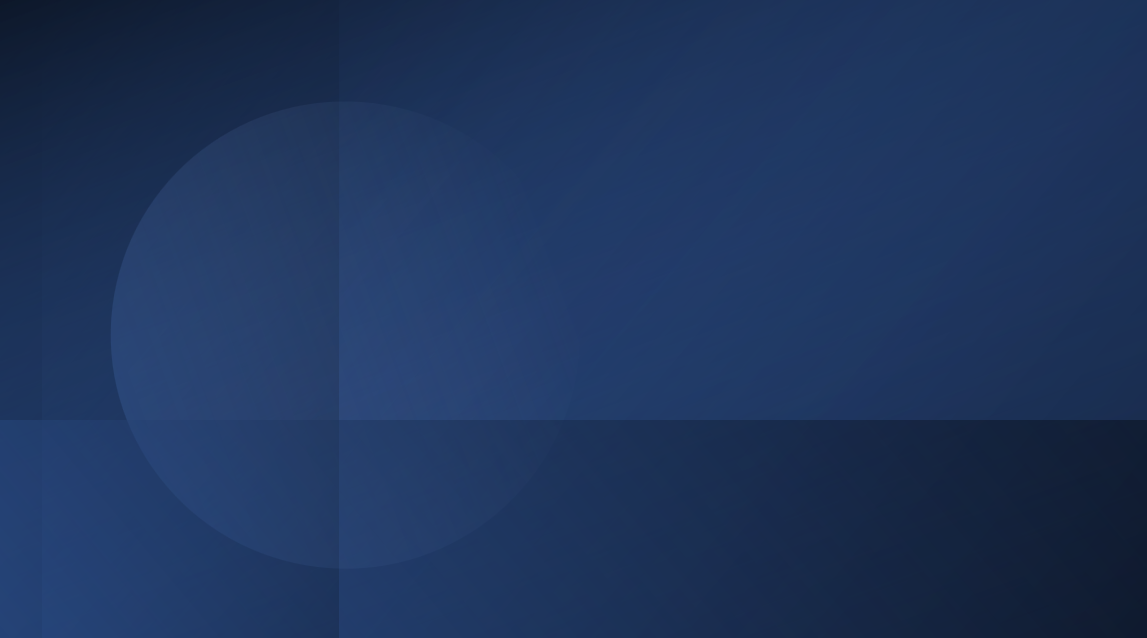 Standards of Conduct & Conflicts of Interest
16
Standards of Conduct(2 C.F.R. § 200.318(c)(1)-(2); TxGMS) (FMGC Supplement on Procurement Sec. D.2 and D.4)
Must maintain written standards of conduct. The standards must:
Cover conflicts of interest;
Govern the actions of employees engaged in the selection, award and administration of contracts;
Provide for disciplinary actions to be applied for violations of such standards by the entity’s officers, employees, or agents (UG only); and
If the entity has a parent, affiliate, or subsidiary organization that is not a state, local government, or Indian tribe, the entity must also maintain written standards of conduct covering organizational conflicts of interest*.
*Organizational conflicts of interest means that because of relationships with a parent company, affiliate, or subsidiary organization, the entity is unable or appears to be unable to be impartial in conducting a procurement action involving a related organization.
17
Conflicts of Interest: Prohibition; Definition(2 C.F.R. § 200.318(c)(1); TxGMS) (FMGC Supplement on Procurement Sec. D.3)
No employee, officer, or agent may participate in the selection, award, or administration of a contract supported by an award if he or she has a real or apparent conflict of interest. New: 2024 UG Revisions added “board member;” TxGMS 2.0 follows suit.
A conflict of interest includes when any of the following has a financial or other interest in or a tangible personal benefit from a firm considered for a contract:
the employee, officer, agent, or board member,
any member of his or her immediate family,
his or her partner, or
an organization which employs or is about to employ any of these parties.
18
Conflicts of Interest: Gratuities, Gifts, Etc.(2 C.F.R. § 200.318(c)(1); TxGMS) (FMGC Supplement on Procurement Sec. D.5)
The officers, employees, agents, and board members of the entity may neither solicit nor accept gratuities, favors, or anything of monetary value from contractors.
However, a recipient/subrecipient “may set standards for situations in which the financial interest is not substantial or the gift is an unsolicited item of nominal value.”
19
Conflicts of Interest and Standards of Conduct:Additional Rules for Workforce Boards (Board Members)(TWC rules § 802.41)
TWC rules include requirements for a board member’s disclosure and declaration of a conflict of interest, abstaining from related votes, and not participating in related discussions.
Each Board’s organization plan, bylaws, or code of conduct must include provisions for penalties, sanctions, and other disciplinary actions for any direct violations of the Board’s conflict of interest policy. The provisions must include the definitions of immediate family and substantial interest as defined by TWC rule.
20
Conflicts of Interest and Standards of Conduct:Additional Rules for Boards (Workforce Service Providers)(TWC rules § 802.21(c)-(d))
TWC rule requires Boards to ensure that workforce service providers:
Comply with applicable standards of conduct requirements.
Comply with professional licensing requirements, when applicable.
Refrain from using nonpublic information gained through a relationship with the Commission/TWC, an Agency employee, a Board, or a Board employee, to seek or obtain financial gains that would be a conflict of interest or the appearance of a conflict of interest.
Disclose in writing any conflict of interest and appearance of a conflict of interest, certain financial interests, and certain gifts. Rule also specifies requirements for the contents of the disclosure and frequency.
21
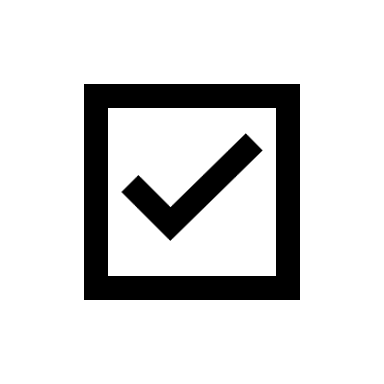 Documentation(Conflict of Interest/Nondisclosure)
Conflict of interest/nondisclosure certification forms
Personnel complete before beginning the work
Sign and date
Retain in personnel, procurement, or other secure files
Section D.3.3 of the FMGC Supplement on Procurement references the Sample Non-Disclosure and Conflict of Interest Certification for Contract Developers and Purchases in the Texas Comptroller’s “Texas Procurement and Contract Management Guide” as an example of a conflict of interest/disclosure form
If a conflict of interest is identified, include the disclosure and related records in the procurement file, including actions taken to prevent influence in the award, selection, and administration of the award.
22
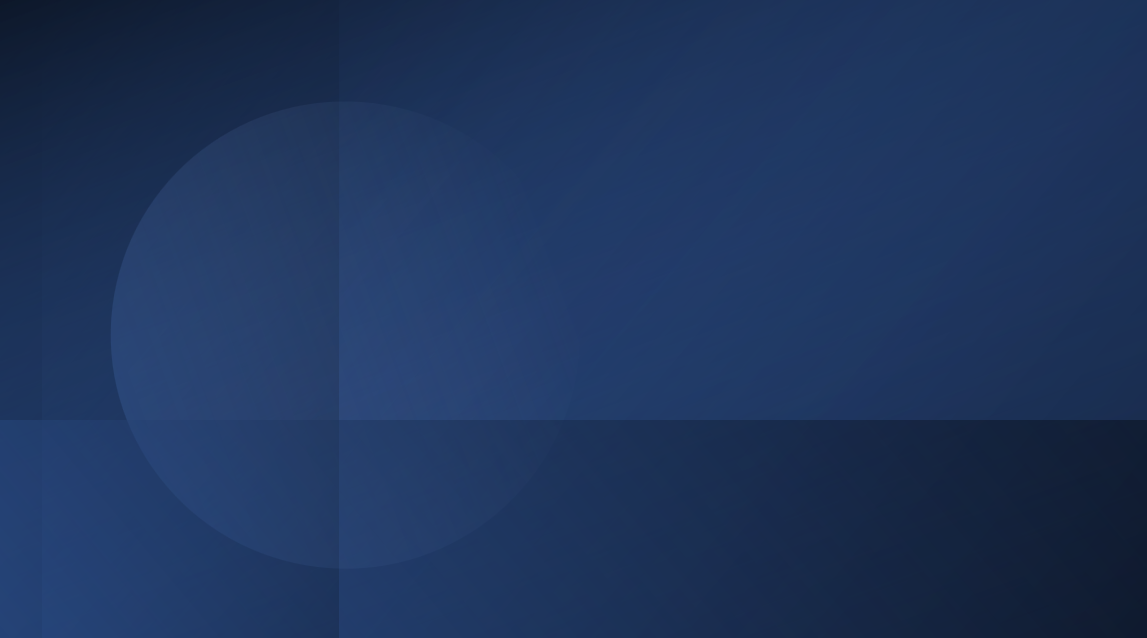 Procurement Records
23
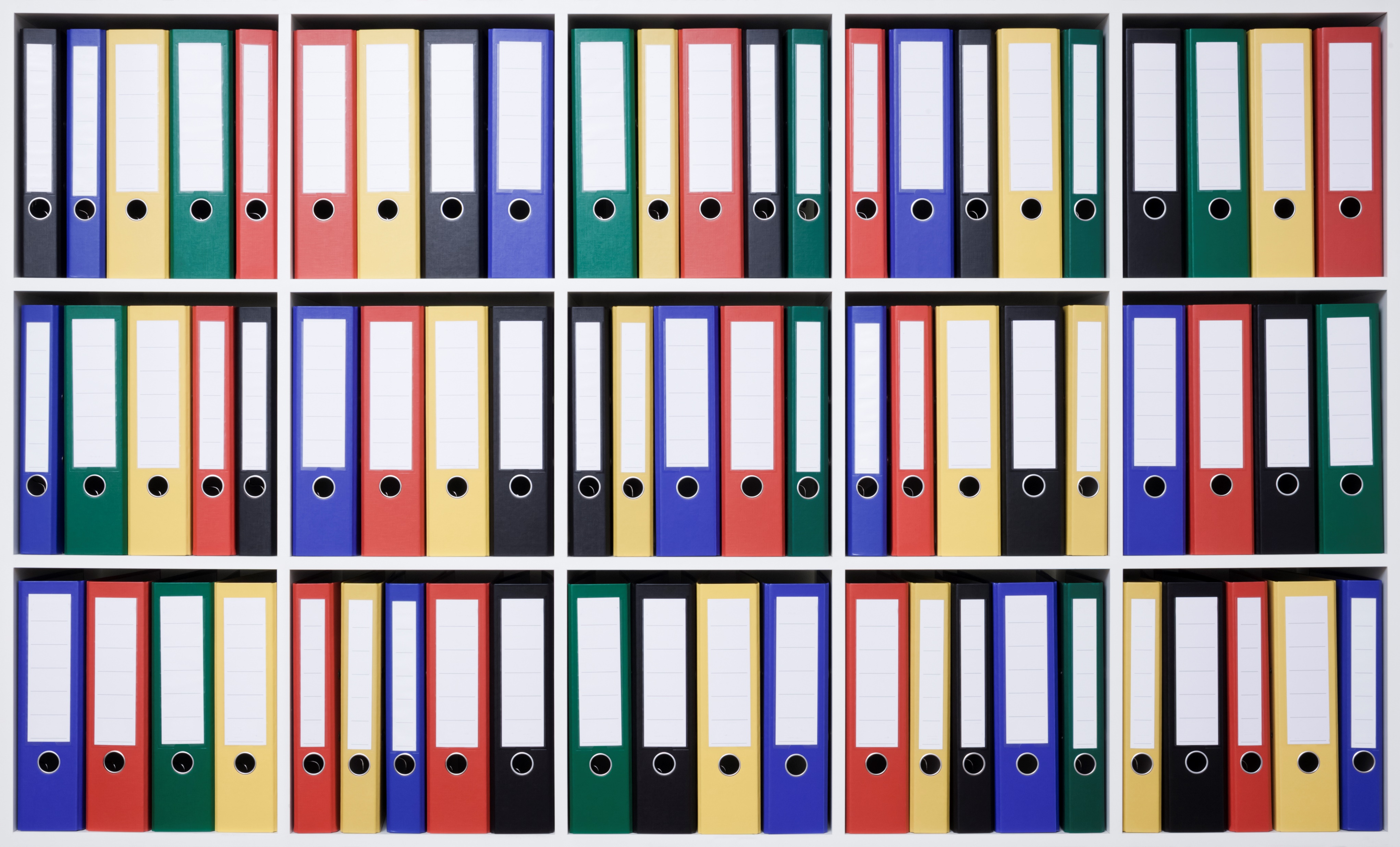 Procurement Records(2 C.F.R. § 200.318(i); TxGMS) (FMGC Supplement on Procurement Sec. Q.3)
Standard:
Must maintain records sufficient to detail the history of [the] procurement. These records will include, but are not necessarily limited to, the following:
Rationale for the method of procurement
Selection of contract type
Contractor selection or rejection
The basis for the contract price
The next slides elaborate.
24
25
Records: Rationale for the Method of Procurement
This slide provides guidance pertaining to the UG and TxGMS requirement that procurement records include the rationale for the procurement method.
Procurement methods:
Micro-purchase, small purchase procedures, sealed bids, proposals, noncompetitive
Some considerations:
What is being purchased
Availability to purchase through purchasing cooperative
Feasibility and availability of government surplus property in lieu of new property
Aggregate contract value in relation to procurement thresholds
Existence of two or more responsible sources that will be willing to compete
Whether need exists to be able to negotiate/discuss offers with offerors
Basis for award (lowest price, versus best value with price and other factors considered)
26
Records: Selection of Contract TypeGeneral Information
This slide segment provides context pertaining to the UG and TxGMS requirement that procurement records include selection of contract type.
Underlying concept: Select a contract type that results in a reasonable contractor cost risk and provides contractor with greatest incentive for efficient and economical performance.
Contract types:
Fixed price, cost reimbursement, Time & Materials (T&M)
Prohibited contract types: cost plus percentage of cost and percentage of construction
Subgrants:
Fixed amount grant awards require prior approval from the federal awarding agency. Submit requests to TWC.
Records: Selection of Contract TypeFixed Price Contracts
General information pertaining to use of fixed price contracts:
High cost risk to the contractor; low cost risk to the Government.
Utilizes the basic profit motive of business enterprise.
Use when there is a reasonable basis for firm pricing. For example:
There is adequate price competition;
There are reasonable price comparisons with prior purchases of the same or similar supplies or services made on a competitive basis or supported by valid certified cost or pricing data;
Available cost or pricing information permits realistic estimates of the probable costs of performance; or
Performance uncertainties can be identified and reasonable estimates of their cost impact can be made, and the contractor is willing to accept a firm fixed price representing assumption of the risks involved.
27
Records: Selection of Contract TypeCost Reimbursement Contracts
General information pertaining to use of cost reimbursement contracts:
Low cost risk to the contractor; high cost risk to the Government.
Would be considered when there is no reasonable basis for firm pricing.
Additional responsibility to you to manage and mitigate the higher cost risk.
Tie contractor’s profit to contractor performance.
28
Records: Selection of Contract TypeTime-and-Materials (T&M) Contracts
Use of T&M contracts is specifically addressed at 2 C.F.R. § 200.318(j), TxGMS, and FMGC Section F.5.3.2 as follows.
A T&M contract is a contract whose cost to an entity is the sum of: 
The actual cost of materials; and 
Direct labor hours charged at fixed hourly rates that reflect wages, general and administrative expenses, and profit.
Generates an open-ended contract price that provides no positive profit incentive to the contractor for cost control or labor efficiency.
Each contract must set a ceiling price that the contractor exceeds at its own risk. 
The entity awarding such a contract must assert a high degree of oversight in order to obtain reasonable assurance that the contractor is using efficient methods and effective cost controls.
An entity may use a T&M contract only after a determination that no other contract is suitable.
29
Records: Selection of Contract TypeCost Plus percentage of Cost and Percentage of Construction
The cost plus a percentage of cost and percentage of construction cost methods of contracting must not be used. Their use is prohibited under 2 C.F.R. § 200.324(d) and TxGMS. The prohibition is also addressed in FMGC Supplement on Procurement Sec. F.5.3.3.
“Cost plus percentage of cost contract” means a contract in which the amount of profit paid is calculated as a percentage of cost, so that profit increases commensurate with increases in cost. (FMGC)
“Cost plus percentage of construction contract” means a contract in which the amount of profit paid is calculated as a percentage of construction cost, so that profit increases commensurate with increases in cost. (FMGC)
30
31
Records: Contractor Selection or Rejection
This slide segment provides guidance pertaining to the UG and TxGMS requirement that procurement records include contractor selection or rejection.
Related information may include but is not necessarily limited to:
Selection criteria and scoring matrix
Responses received
Opening and recording sealed offers
Evaluations and tallying scores
Oral presentations, if applicable
Best and final offer, if applicable
Award recommendation and approval
Explanation if not awarded to lowest price/highest scoring offer
Suspension and debarment check
Notification of selection or rejection
32
Records: Basis for the Contract Price
This slide provides guidance pertaining to the UG and TxGMS requirement that procurement records include the basis for the contract price.
Related information may include but is not necessarily limited to:
Quotations received/obtains and bids/proposals received
Best and Final Offer(s) received (if applicable) (proposals only)
Cost/price analysis
Negotiations (if applicable)
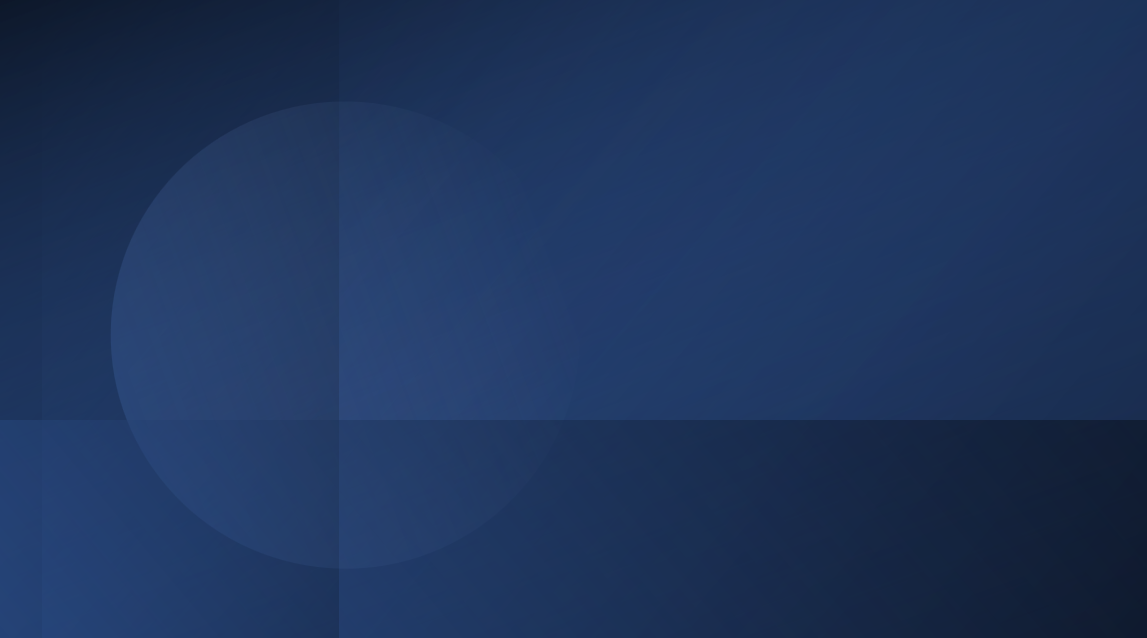 Necessary & Economical Purchases
33
Necessary and Economical Purchases(2 C.F.R. § 200.318(d); TxGMS) (FMGC Supplement on Procurement Sec. F.2.2)
Standard:
Procedures must avoid acquisition of unnecessary or duplicative items.
Consideration should be given to consolidating or breaking out procurements to obtain a more economical purchase.
Where appropriate, an analysis will be made of lease versus purchase alternatives, and any other appropriate analysis to determine the most economical approach.
Related cost principle:
Costs must be necessary and reasonable for performance of the award.
Documentation:
Need statement.
Any analysis performed.
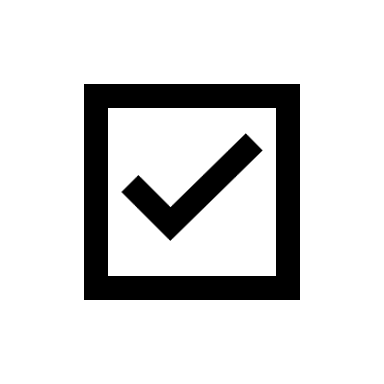 34
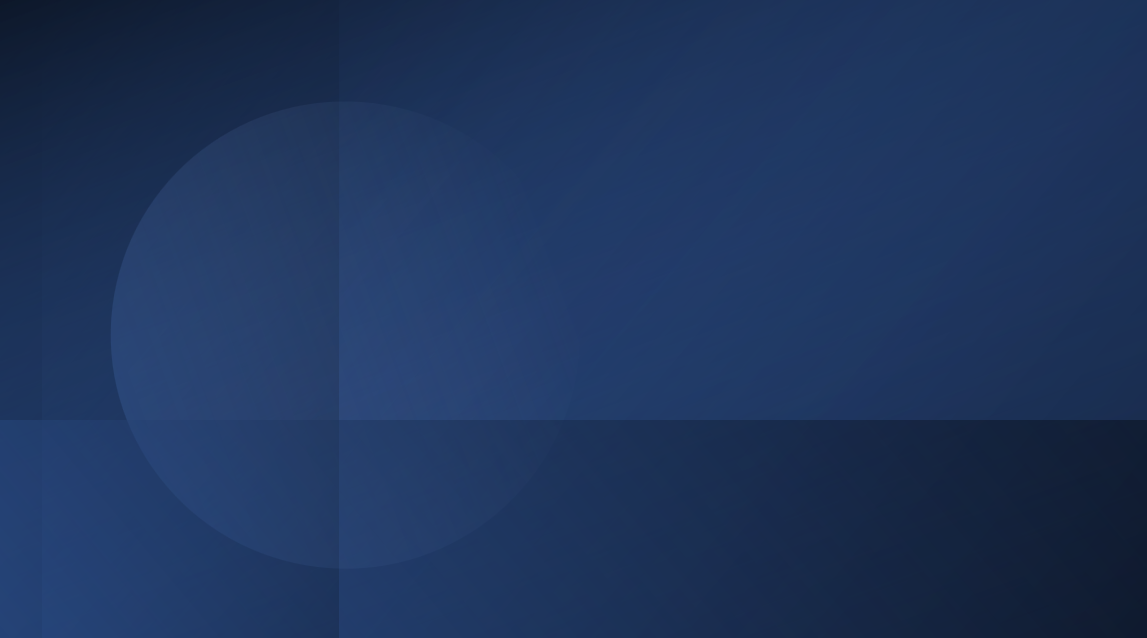 Purchasing Cooperative
35
Purchasing Cooperatives(2 C.F.R. § 200.318(e); TxGMS) (FMGC Supplement on Procurement Sec. H.4)
Standard:
To foster greater economy and efficiency, entities are encouraged to enter into agreements where appropriate for procurement or use of common or shared goods and services.
FMGC:
Entity must be eligible to participate in the purchasing cooperative.
Procurement procedures used by the cooperative must satisfy the procurement requirements in UG, TxGMS, and FMGC.
TWC does not issue determinations about the various purchasing cooperatives, other than Texas SmartBuy state term contracts, Texas Multiple Award Schedule (TxMAS) program, DIR state term contracts.
36
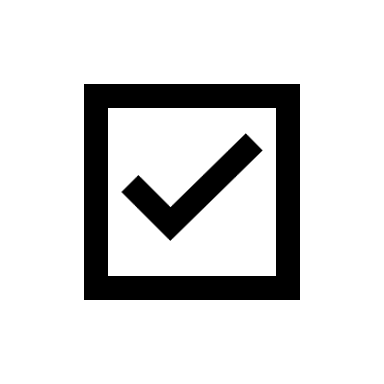 DocumentationPurchasing Cooperatives
Address in written policies and procedures.
Retain evidence of your membership in the cooperative (and any subsequent membership renewals, if applicable).
Evidence of basis to determine whether the cooperative’s procurement procedures align with the procurement standards in the UG/TxGMS and FMGC.
Exceptions: Texas SmartBuy state term contracts, TxMAS program, DIR state terms contracts.
For each purchase, the purchase order and contract number/identifier for the cooperative contract under which the respective good or service is purchased.
Copy of the cooperative contract.
37
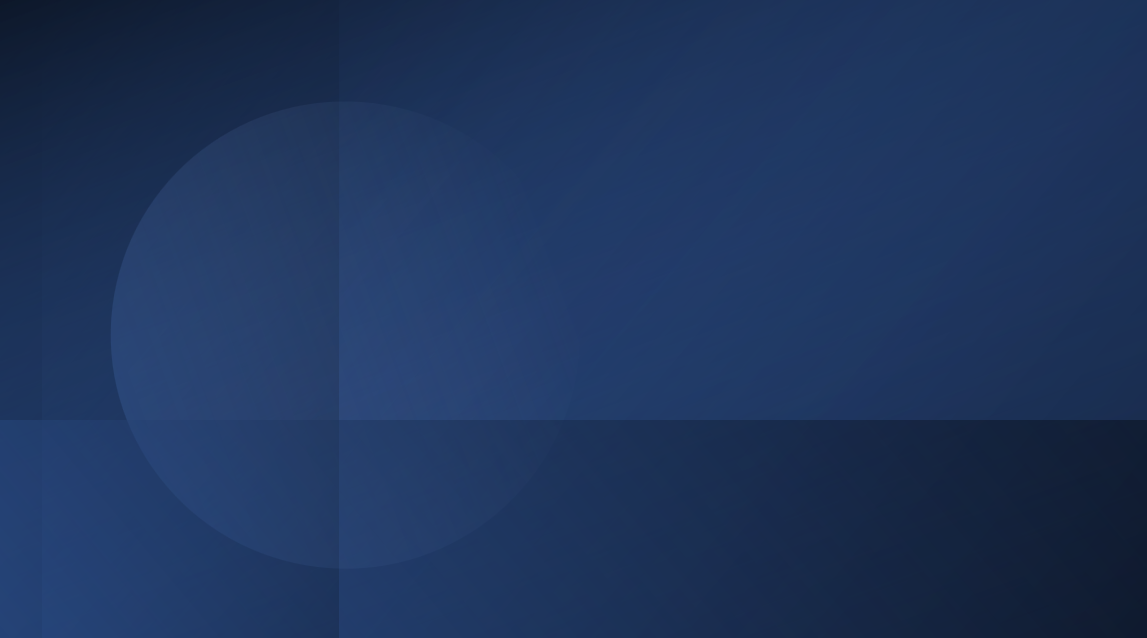 Purchase of Federal or State Surplus Property
38
Surplus Property(2 C.F.R. § 200.318(f); TxGMS) (FMGC Supplement on Procurement Sec. H.3)
Standard:
Encourages entities to use excess and surplus property in lieu of purchasing new equipment and property whenever such use is feasible and reduces project costs.
UG specifies federal excess and surplus property.
TxGMS specifies federal, state, and local surplus property.
Documentation Considerations:
Address in written policies and procedures.
Document any surplus property transaction.
Update property records to reflect the purchase, if applicable.
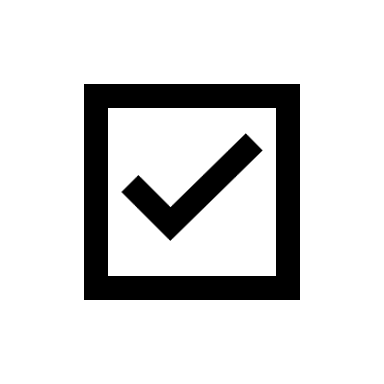 39
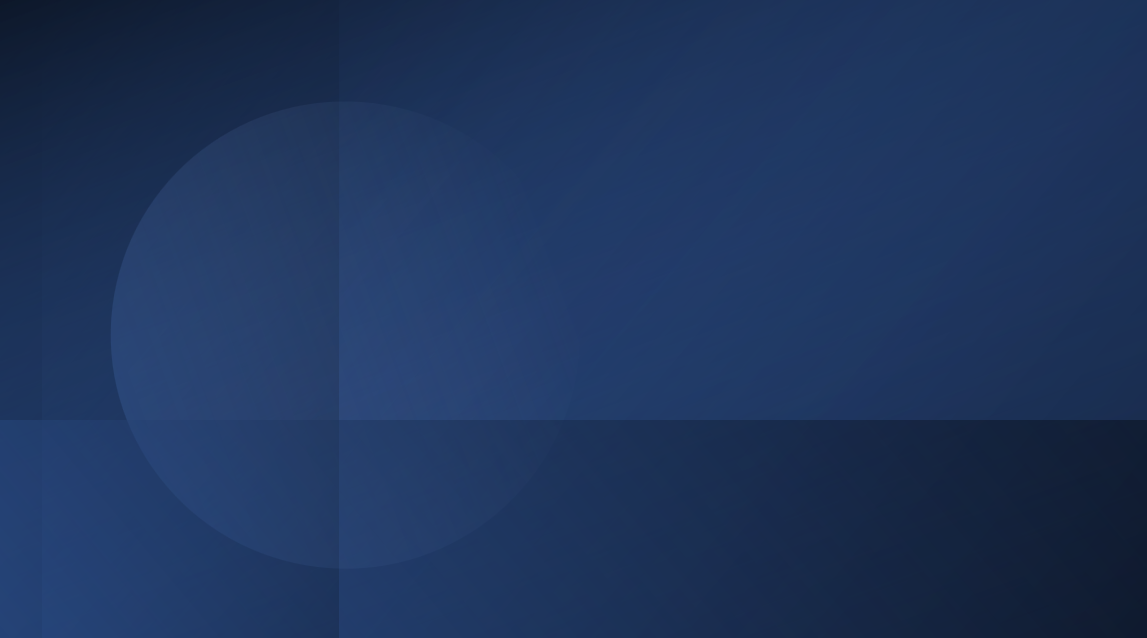 Competition
40
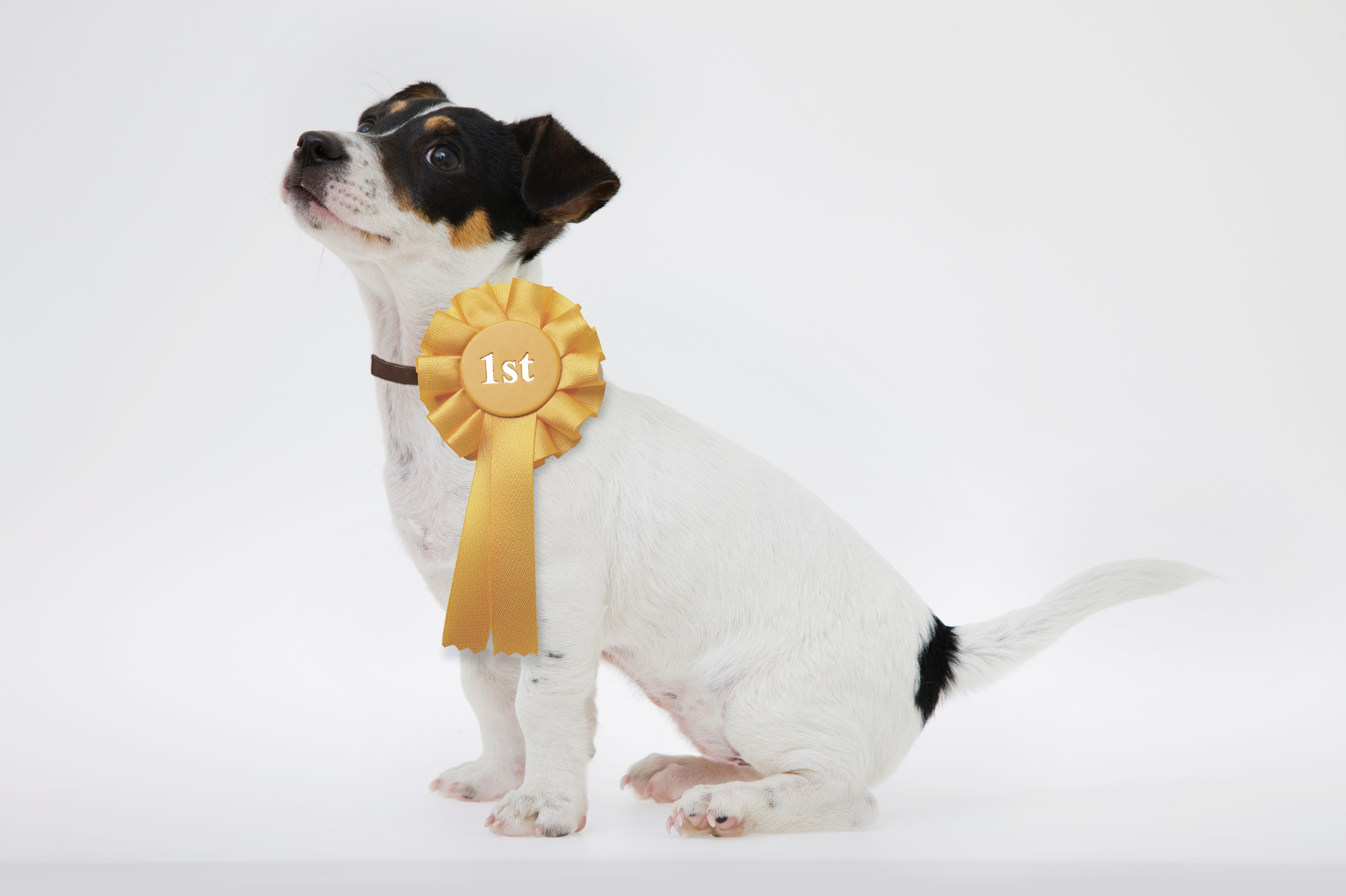 Competition Topics
Full and open competition
Situations that restrict competition
Contractors that work on solicitations
Geographic preference
Clear and accurate description
Evaluation criteria
Prequalified lists
41
42
Full and Open Competition(2 C.F.R. § 200.319(a); TxGMS) (FMGC Supplement on Procurement Sec. E.1.2)
All procurement transactions for the acquisition of property or services required under an award must be conducted in a manner providing full and open competition consistent with:
For UG: the standards of 2 C.F.R. §§ 200.319 and 200.320.
For TxGMS: the standards under Procurement Contracts > Competition in TxGMS, and applicable state law.
Supporting documentation occurs throughout the procurement.
43
Situations that Restrict Competition(2 C.F.R. § 200.319(b); TxGMS) (FMGC Supplement on Procurement Sec. E.1.4)
Some of the situations considered to be restrictive of competition include but are not limited to the following: 
Placing unreasonable requirements on firms for them to qualify to do business. 
Requiring unnecessary experience and excessive bonding.
Noncompetitive pricing practices between firms or between affiliated companies. 
Noncompetitive contracts to consultants that are on retainer contracts. 
Organizational conflicts of interest. 
Specifying only a “brand name” product instead of allowing “an equal” product to be offered and describing the performance or other relevant requirements of the procurement. 
Any arbitrary action in the procurement process.
44
Contractors that Work on Solicitations(2 C.F.R. § 200.319(b); TxGMS) (FMGC Supplement on Procurement Sec. E.1.3)
To ensure objective contractor performance and eliminate unfair competitive advantage, contractors that develop or draft specifications, requirements, statements of work, or invitations for bids or requests for proposals must be excluded from competing for such procurements.
45
Geographic Preference(Formerly 2 C.F.R. § 200.319(c)) (FMGC Supplement on Procurement Sec. E.2)
Note: Removed from UG and TxGMS 2.0 but is currently retained in FMGC.
Must conduct procurements in a manner that prohibits the use of statutorily or administratively imposed state, local, or tribal geographical preferences in the evaluation of bids or proposals, except in those cases where applicable Federal statutes expressly mandate or encourage geographic preference.
Does not preempt state licensing laws.
Exception: When contracting for architectural and engineering (A/E) services, geographic location may be a selection criterion provided its application leaves an appropriate number of qualified firms, given the nature and size of the project, to compete for the contract.
Certain Scoring Considerations(2 C.F.R. § 200.319(f))
New: Added by 2024 UG Revisions.
To the extent consistent with established practices and legal requirements applicable to the recipient or subrecipient, the UG standards for full and open competition do not prohibit recipients or subrecipients from:
Developing written procedures for procurement transactions that incorporate a scoring mechanism that rewards bidders that commit to:
Specific numbers and types of U.S. jobs,
Minimum compensation, benefits, on-the-job-training for employees making work products or providing services on a contract, and 
Other worker protections.
Making inquiries of bidders about these subjects and assessing the responses. 
Any scoring mechanism must be consistent with the U.S. Constitution, applicable Federal statutes and regulations, and the terms and conditions of the Federal award.
46
47
Clear and Accurate Description(2 C.F.R. § 200.319(d)(1); TxGMS) (FMGC Supplement on Procurement Sec. L.2)
The written procedures for procurement transactions must ensure that all solicitations incorporate a clear and accurate description of the technical requirements for the property, equipment, or service to be procured.
The description may include a statement of the qualitative nature of the property, equipment, or service to be procured and, when necessary, must set forth those minimum essential characteristics and standards to which it must conform if it is to satisfy its intended use.
Detailed product specifications should be avoided if at all possible.
When it is impractical or uneconomical to make a clear and accurate description of the technical requirements, a “brand name or equivalent” description may be used to define the performance or other salient requirements of procurement. The specific features of the named brand which must be met by offers must be clearly stated.
48
Evaluation Criteria(2 C.F.R. § 200.319(d)(2); TxGMS) (FMGC Supplement on Procurement Sec. L.2)
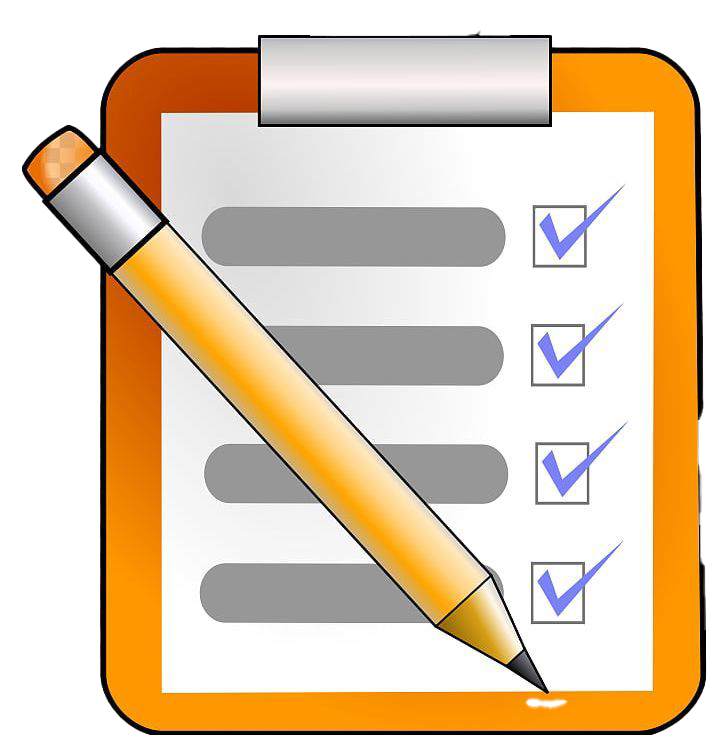 The written procedures for procurement transactions must ensure that all solicitations identify all requirements which the offerors must fulfill and all other factors to be used in evaluating bids or proposals.
Examples:
Responsiveness criteria
Evaluation factors
This Photo by Unknown Author is licensed under CC BY-NC
49
Prequalified Lists(2 C.F.R. § 200.318(e); TxGMS) (FMGC Supplement on Procurement Sec. E.1.5)
Must ensure that all prequalified lists of persons, firms, or products which are used in acquiring goods and services are current and include enough qualified sources to ensure maximum open and free competition.
New: When establishing or amending prequalified lists, the recipient or subrecipient must consider objective factors that evaluate price and cost to maximize competition.
Entity must not preclude potential bidders from qualifying during the solicitation period.
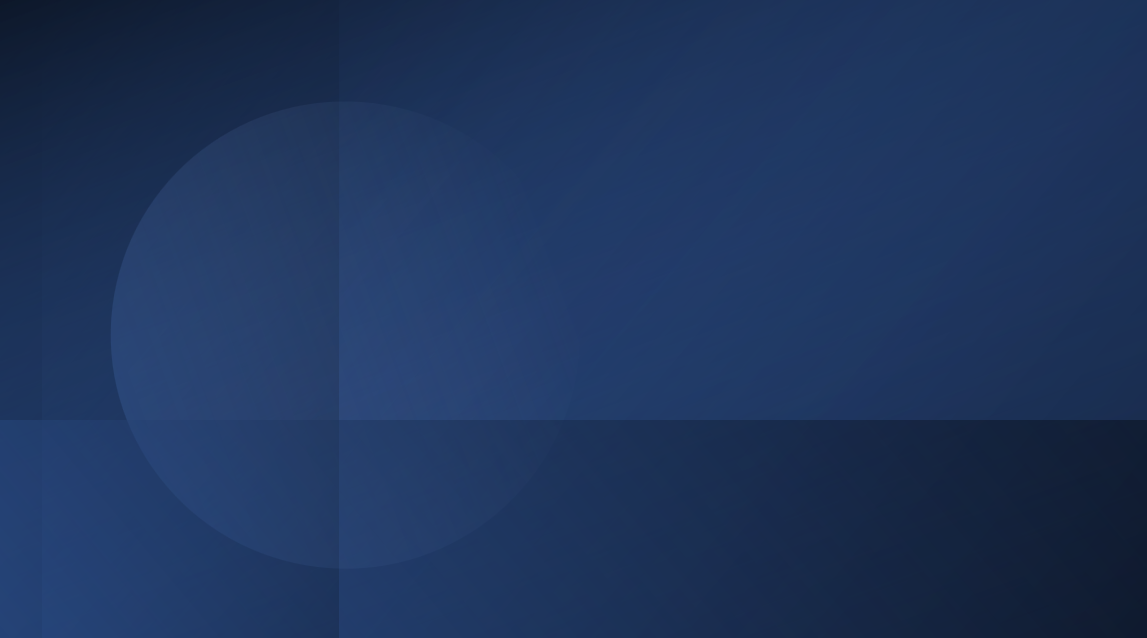 Historically Underutilized Businesses
50
Contracting with Certain HUBs(2 C.F.R. § 200.321) (FMGC Supplement on Procurement Sec. E.5)
When possible, recipients and subrecipients should ensure that UG requires entities to take all necessary affirmative steps to assure that small business, minority businesses, women’s business enterprises, veteran-owned businesses, and labor surplus area firms are considered as follows. 
Include these business types on solicitation lists 
Solicit these entity types whenever they are deemed eligible as potential sources. 
Dividing procurement transactions into separate procurements to permit maximum participation by these business types. 
Establishing delivery schedules (for example, the percentage of an order to be delivered by a given date of each month) that encourage participation by these business types. 
Using organizations such as the Small Business Administration and the Minority Business Development Agency of the Department of Commerce.
Require contractors to apply these requirements to subcontracts.
51
Contracting with Certain HUBs (continued)
What changed under the 2024 UG Revisions?
OMB added two groups.
Before: Minority business, women’s business enterprises, and labor surplus area firms.
Added: Small businesses and veteran-owned businesses.
Non-substantive wording changes:
‘Must take all necessary affirmative steps to ensure such entities are used when possible’ was replaced by ‘when possible, should ensure such entities are considered as set forth in this section.’
Non-substantive wording changes to the list of required actions.
52
Additional Requirements for Workforce Boards(Agency Board Agreement Sec. 7.4) (FMGC Supplement on Procurement Sec. E.5)
The ABA requires Boards to make reasonable efforts to:
Obtain products and services from the Texas Purchasing from People with Disabilities (TPPD) program, and
Meet applicable state goals on subcontracts and supplier contracts to HUBs certified by the State of Texas, pursuant to Texas Government Code Chapter 2161.
The state goal is set forth in Texas Comptroller rules, Texas Administrative Code, Title 34, Part 1, Chapter 20, Subchapter D. Currently:
11.2% for heavy construction other than building contracts;
21.1% for all building construction, including general contractors and operative builders contracts;
32.9% for all special trade construction contracts;
23.7% for professional services contracts;
26.0% for all other services contracts; and
21.1% for commodities contracts.
53
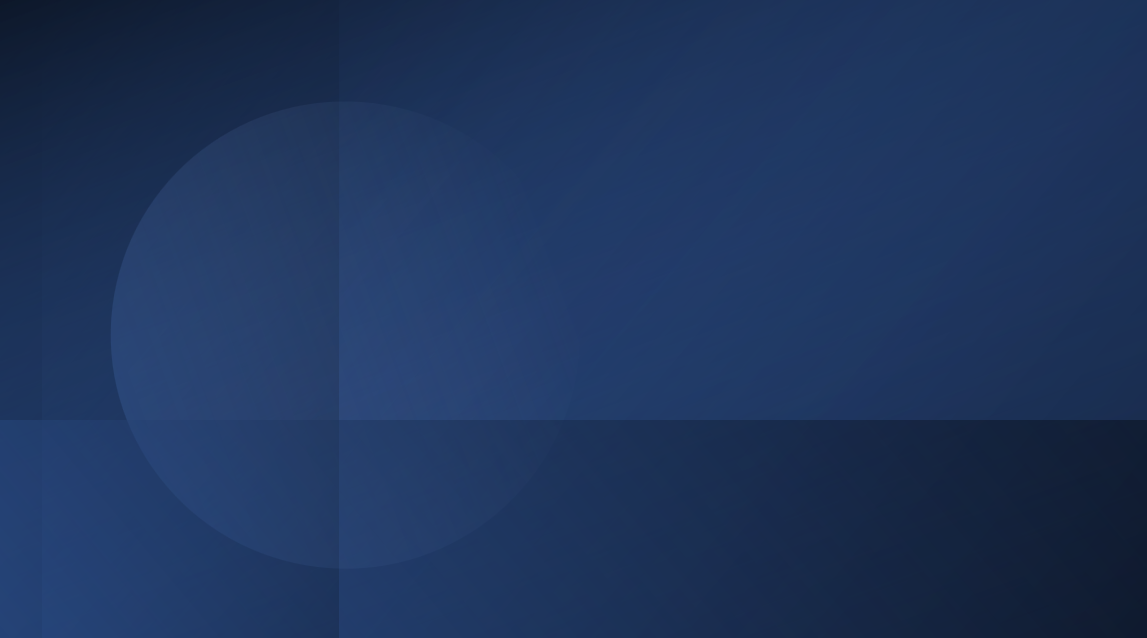 Bidders Lists
54
Bidders Lists(FMGC Supplement on Procurement Sec. M.2)
List of unprocured entities that you use to issue notices about procurement opportunities.
Entity name, contact information
Retain documentation of notices used to develop the list, responses received, subsequent communications to update the list.
Might supplement with the Texas Comptroller’s bidders list.
For each procurement that uses a bidders list, include a copy of the list used in the procurement records, along with evidence of the notices sent.
55
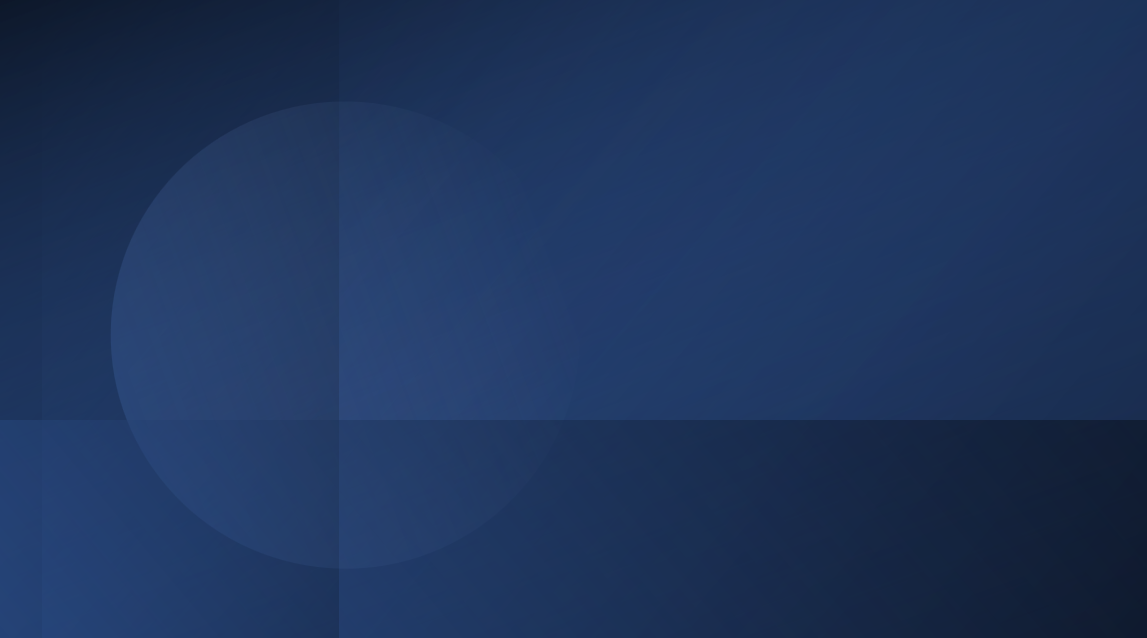 Procurement of Recovered Materials
56
Procurement of Recovered Materials(2 C.F.R. § 200.323; FMGC Supplement on Procurement Sec. E.4)
An entity that is a state agency or agency of a political subdivision of a state and its contractors must comply with section 6002 of the Solid Waste Disposal Act, as amended by the Resource Conservation and Recovery Act, as amended 42 U.S.C. 6962. 
The requirements of Section 6002 include:
Procuring only items designated in guidelines of the Environmental Protection Agency (EPA) at 40 C.F.R. Part 247 that contain the highest percentage of recovered materials practicable, consistent with maintaining a satisfactory level of competition, where the purchase price of the item exceeds $10,000 or the value of the quantity acquired during the preceding fiscal year exceeded $10,000;
Procuring solid waste management services in a manner that maximizes energy and resource recovery; and 
Establishing an affirmative procurement program for procurement of recovered materials identified in the EPA guidelines.
57
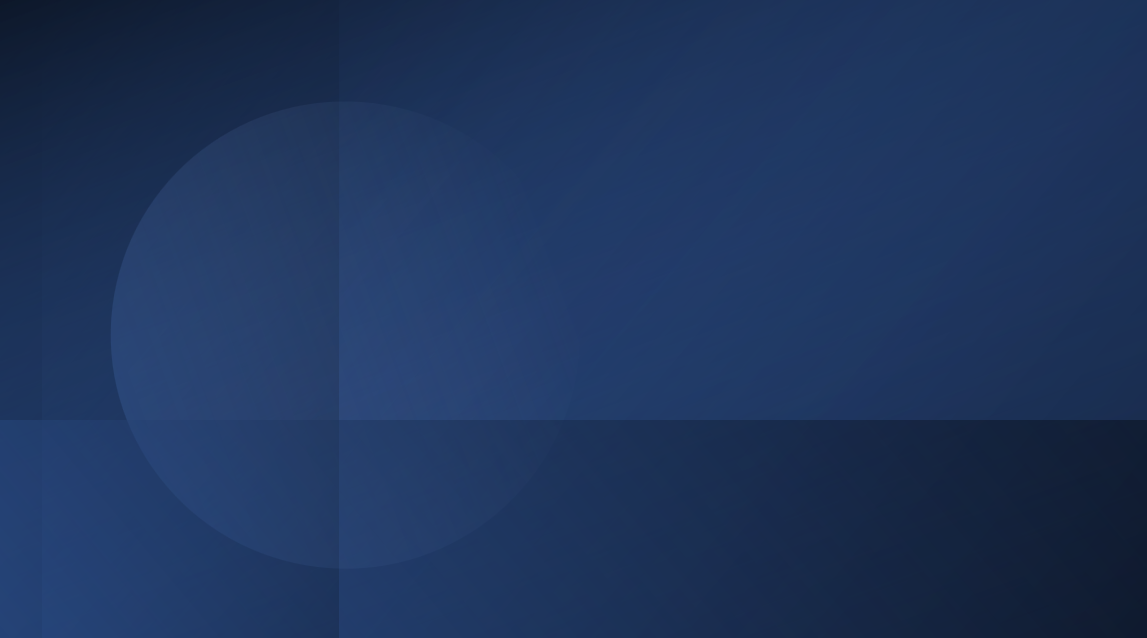 Domestic Preference
58
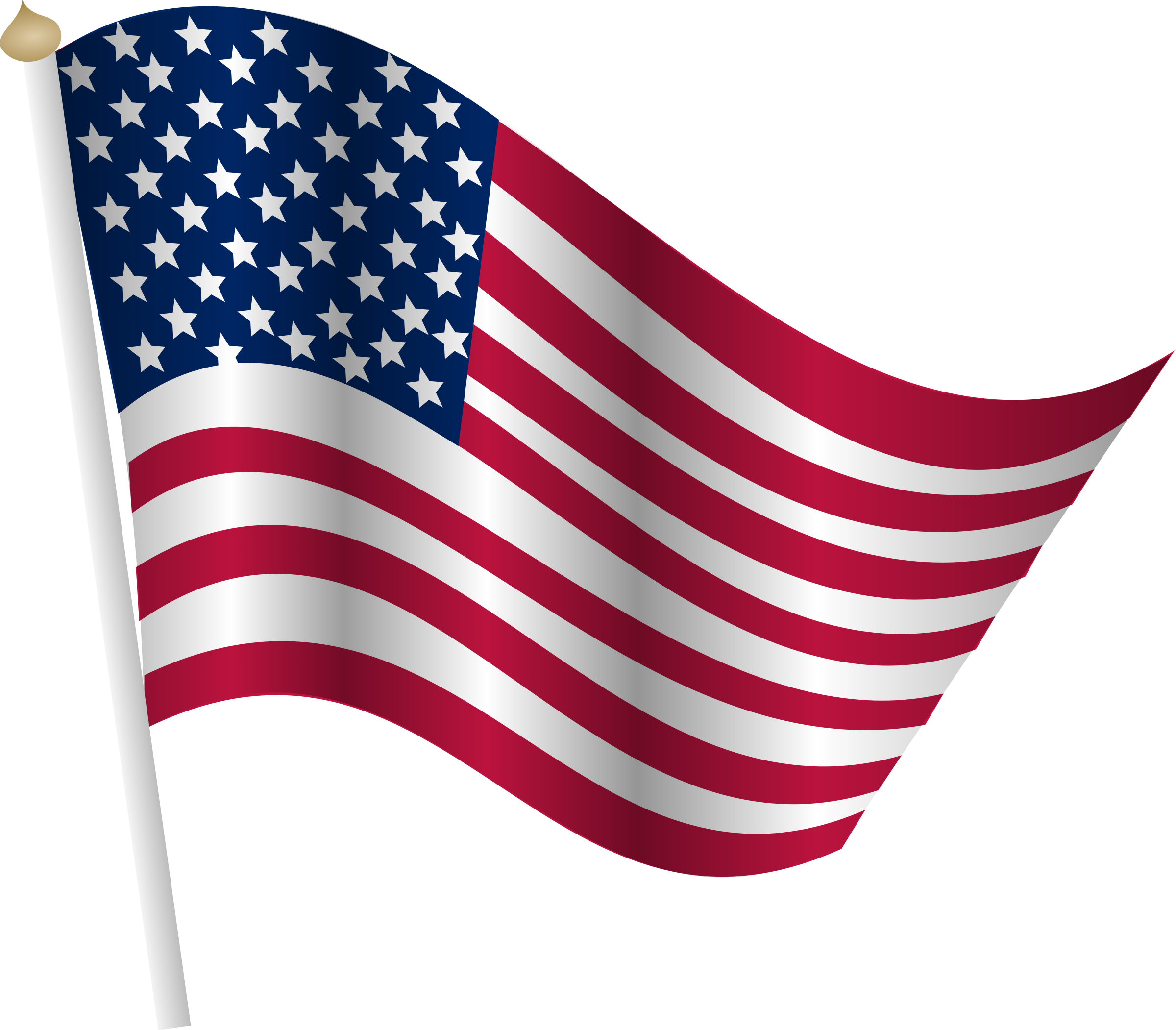 Domestic Preference Topics
Domestic Preferences for Procurement (2 C.F.R. § 200.322)
Build America Act (WIOA § 502(a))
American Made Equipment and Products (WIOA § 502(b))
Products Falsely Labeled as American Made (WIOA § 502(c))
Build America Buy America Act (IIJA §§ 70901 - 70952)
59
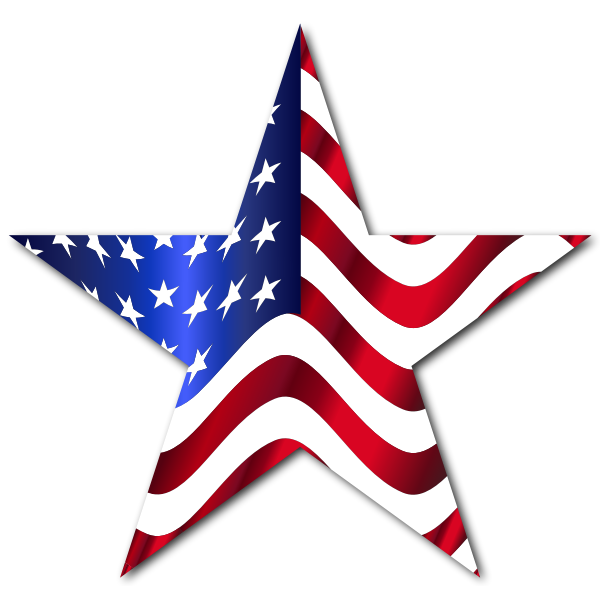 Domestic Preferences for Procurement(2 C.F.R. § 200.322; App. II to 2 C.F.R. Part 200; FMGC Supplement on Procurement Sec. E.3)
The recipient or subrecipient should, to the greatest extent practicable and consistent with law, provide a preference for the purchase, acquisition, or use of goods, products, or materials produced in the United States (including but not limited to iron, aluminum, steel, cement, and other manufactured products). The requirements of this section must be included in all subawards, contracts, and purchase orders under Federal awards. For this purpose:
“Produced in the United States” means, for iron and steel products, that all manufacturing processes, from the initial melting stage through the application of coatings, occurred in the United States. 
“Manufactured products” means items and construction materials composed in whole or in part of non-ferrous metals such as aluminum; plastics and polymer-based products such as polyvinyl chloride pipe; aggregates such as concrete; glass, including optical fiber; and lumber.
60
Domestic Preferences for Procurement(continued from previous slide)
2024 UG Revisions added: Federal agencies providing Federal financial assistance for infrastructure projects must implement the Buy America preferences set forth in 2 CFR part 184 [relating to Build America, Buy America Act].
Additional Resources:
Build America Buy America Act (BABAA) under §§ 70901 - 70952 of the Infrastructure Investment and Jobs Act (IIJA) (Public Law 117-58)
For VR contracts, also refer to WD Letter 04-23.
61
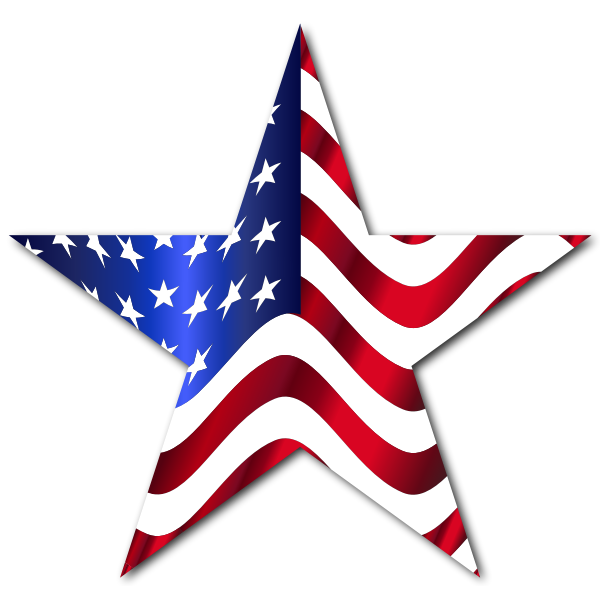 Buy American Act(WIOA § 502(a)) (FMGC Supplement on Procurement Sec. E.3.2)
Buy American Act, Sections 8301-8303 (41 U.S.C. 8301-8305)
Title I and Title II of WIOA, and Wagner-Peyser Act
Covers the following (excluding micro-purchases)
Purchases of articles, materials and supplies for public use
Unmanufactured items mined or produced in the U.S.
Items manufactured in the U.S. substantially from items mined, produced or manufactured in the U.S.
Items used by contractors, subcontractors, material men and suppliers under contracts for construction, alteration or repair of public buildings or works in the U.S.
Exceptions
Inconsistent with public interest or unreasonable price
Not available in sufficient and reasonable available quantities
Unsatisfactory quality
Impracticable to comply or would unreasonably increase the cost of the construction, alteration or repair of the public building or work
62
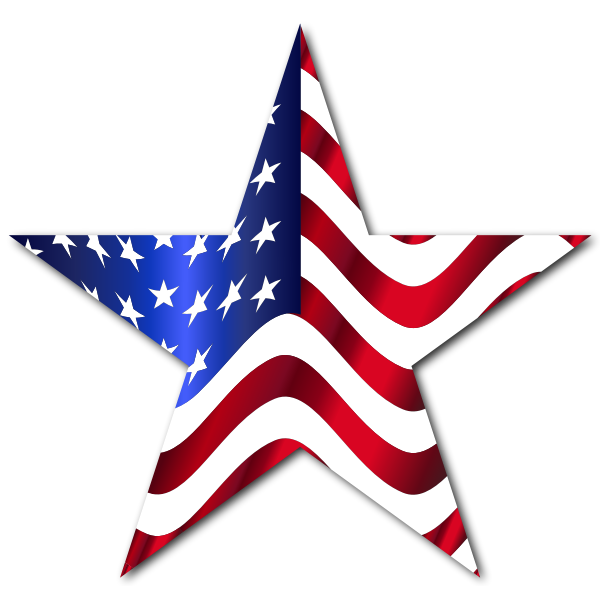 American Made Equipment and Products(WIOA § 502(b)) (FMGC Supplement on Procurement Sec. E.3.3)
“In the case of any equipment or product that may be authorized to be purchased with financial assistance provided using funds made available under Title I or II or under the Wagner-Peyser Act (29 U.S.C. 49 et seq.), it is the sense of Congress that entities receiving the assistance should, in expending the assistance, purchase only American-made equipment and products.”
63
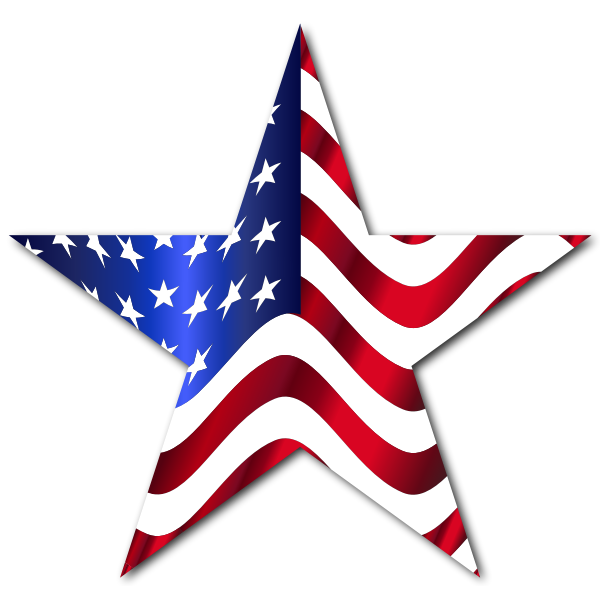 Products Falsely Labeled as Made In America(WIOA § 502(c)) (FMGC Supplement on Procurement Sec. E.3.4)
“If it has been finally determined by a court or Federal agency that any person intentionally affixed a label bearing a ‘‘Made in America’’ inscription, or any inscription with the same meaning, to any product sold in or shipped to the United States that is not made in the United States, the person shall be ineligible to receive any contract or subcontract made with funds made available under title I or II or under the Wagner-Peyser Act (29 U.S.C. 49 et seq.), pursuant to the debarment, suspension, and ineligibility procedures described in sections 9.400 through 9.409 of title 48, Code of Federal Regulations, as such sections were in effect on August 7, 1998, or pursuant to any successor regulations.”
64
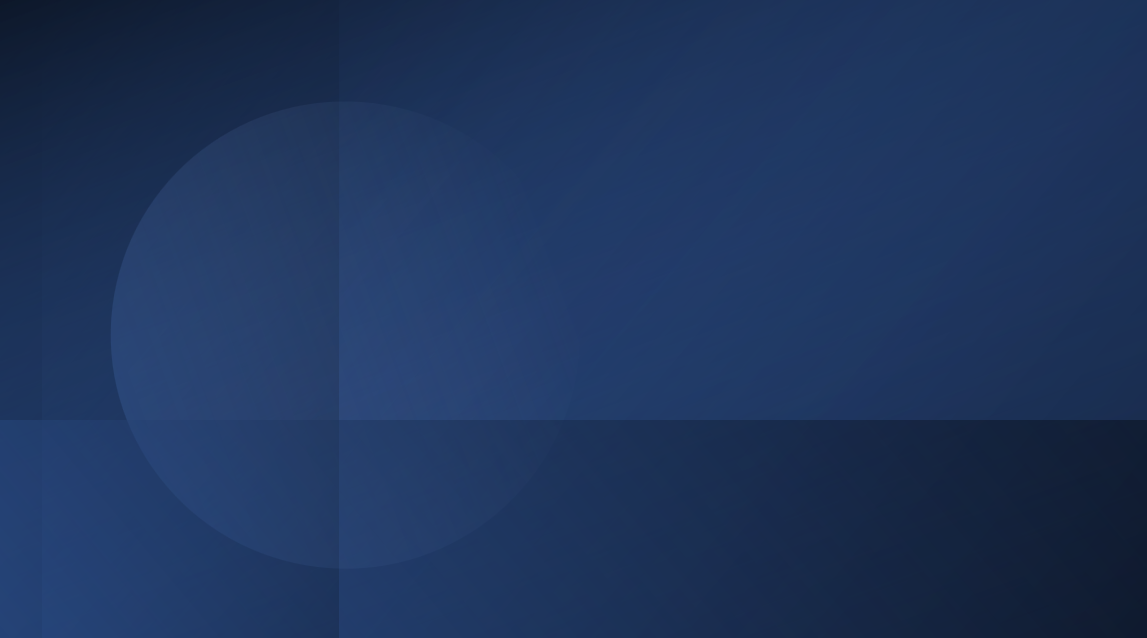 Prohibition on Certain Telecommunications & Video Surveillance Services or Equipment
65
Telecommunications/Video Surveillance Prohibition(2 C.F.R. §§ 200.216 and 200.471; Pub. L. 115-232 § 889) (FMGC Supplement on Procurement Sec. P.2a)
Must not obligate or expend loan or grant funds to procure or obtain; extend or renew a contract to procure or obtain; or enter a contract (or extend or renew a contract) to procure or obtain covered telecommunications equipment or services.
Telecommunications equipment produced by Huawei Technologies Company or ZTE Corporation (or any subsidiary or affiliate of such entities). 
For the purpose of public safety, security of government facilities, physical security surveillance of critical infrastructure, and other national security purposes, video surveillance and telecommunications equipment produced by Hytera Communications Corporation, Hangzhou Hikvision Digital Technology Company, or Dahua Technology Company (or any subsidiary or affiliate of such entities). 
Telecommunications or video surveillance services provided by such entities or using such equipment. 
Telecommunications or video surveillance equipment or services produced or provided by an entity that the Secretary of Defense, in consultation with the Director of the National Intelligence or the Director of the Federal Bureau of Investigation, reasonably believes to be an entity owned or controlled by, or otherwise connected to, the government of a covered foreign country.
Also includes systems that use covered telecommunications equipment or services as a substantial or essential component of any system, or as critical technology as part of any system.
66
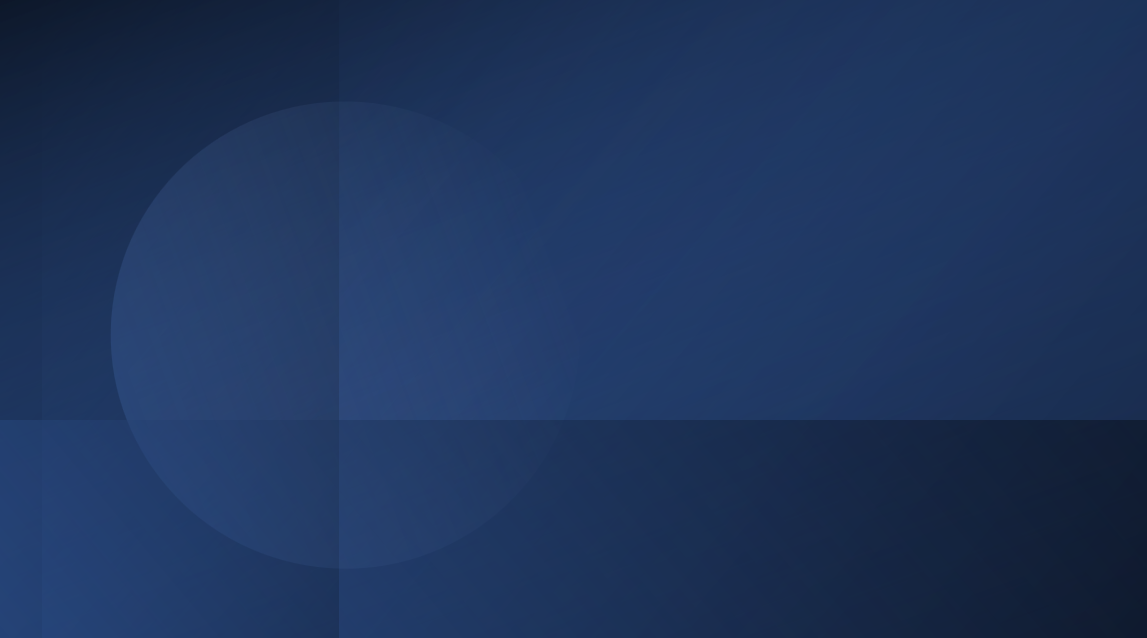 Suspension & Debarment
67
Suspension & Debarment(2 C.F.R. §§ 200.206(d) and 200.214)(FMGC Supplement on Procurement Sec. P.2)
A grantee must not make or permit any subgrant or contract, at any tier, to any party that is debarred, suspended or otherwise excluded from or ineligible to participate in federal assistance programs or state contracts, as identified by the:
Federal System for Award Management (SAM.gov), or
Debarred vendor list maintained by the Texas Comptroller.
For federal awards, also see regulations in 2 C.F.R. Part 180.
Documentation:
Include a printout or screen shot proving the search results, and the date that the verification occurred.
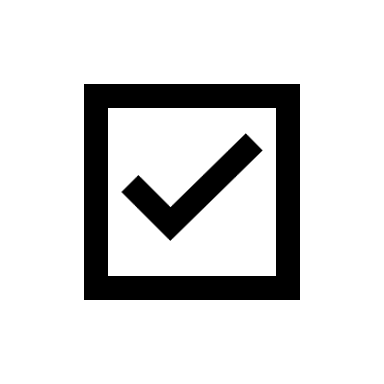 68
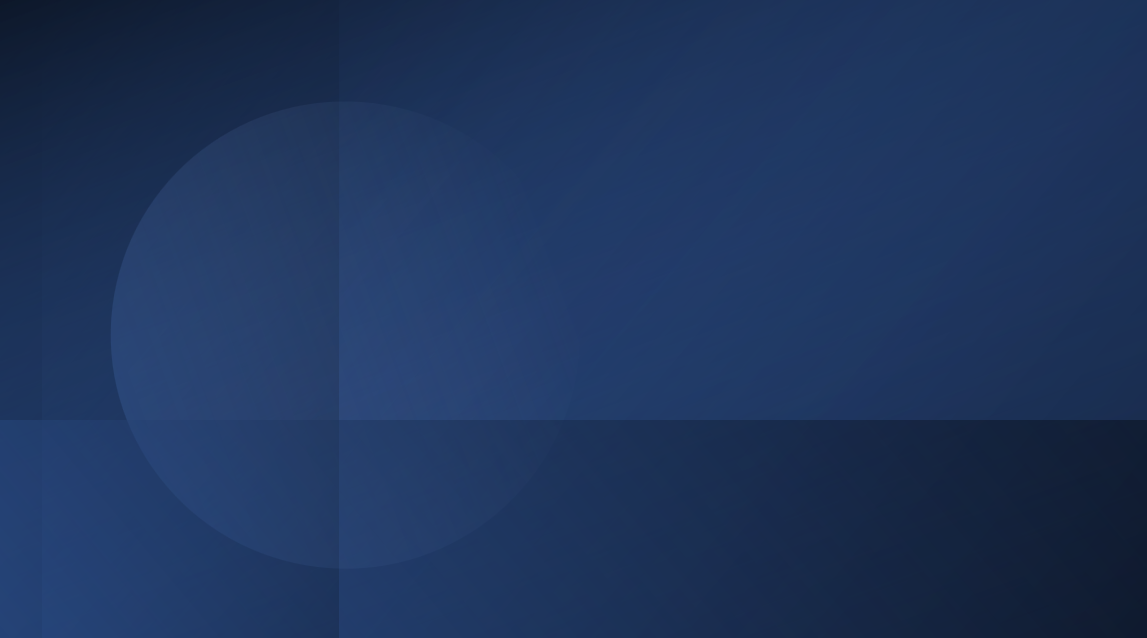 Contract Cost & Price
69
Contract Cost & Price Topics
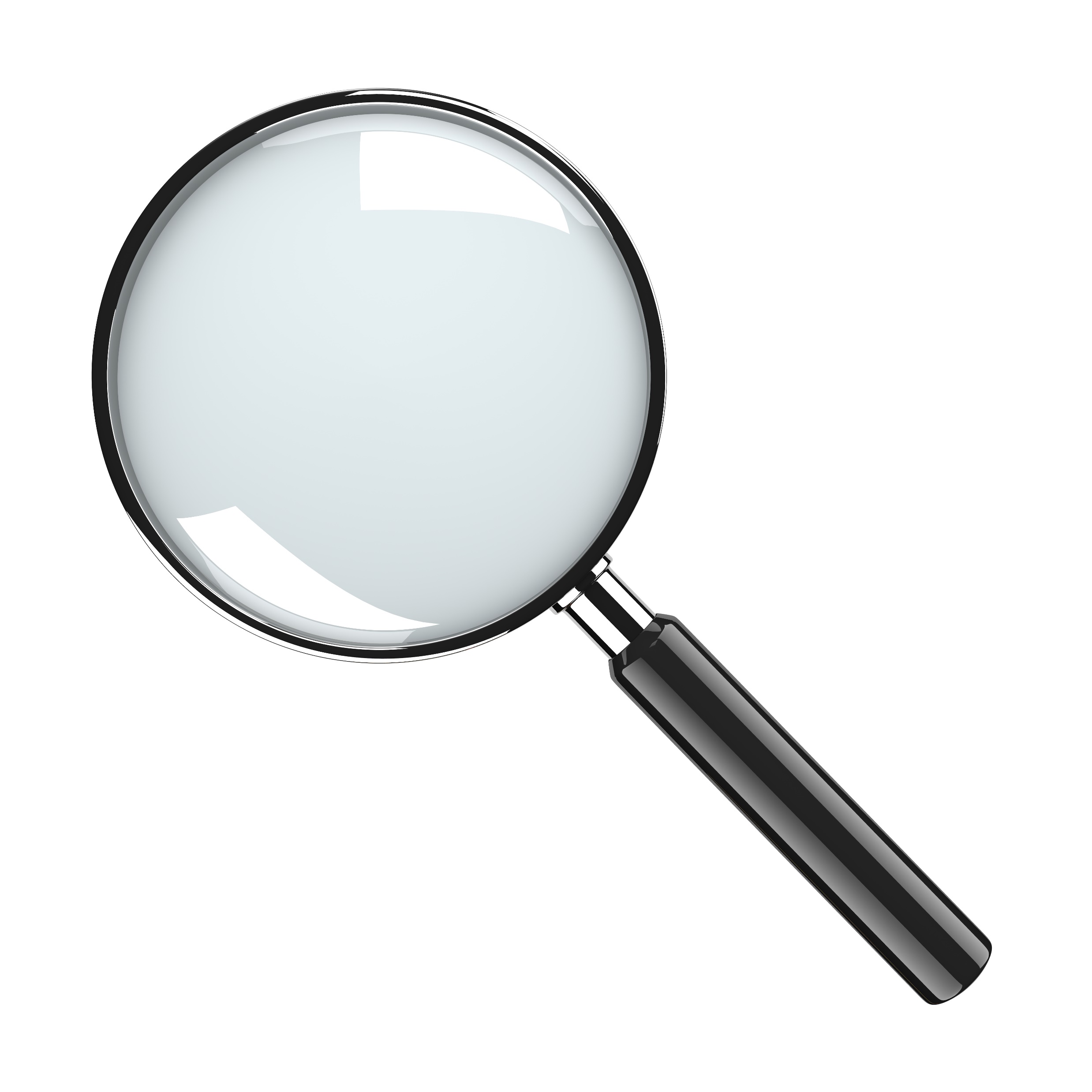 Independent estimate
Cost or price analysis
Profit
Costs/prices based on estimated costs
Prohibited contract types
70
71
Independent Estimate(2 C.F.R. § 200.324(a); TxGMS) (FMGC Supplement on Procurement Sec. F.6)
Standard:
As a starting point for performing a cost or price analysis, the entity must make independent estimates before receiving bids or proposals.
Should not be more complex or detailed than what is necessary to accomplish its use in connection with the cost and/or price analysis, considering the grantee’s familiarity with the cost or price involved.
The method and degree of analysis for preparing an independent estimate may vary.
72
Cost or Price Analysis(2 C.F.R. § 200.324(a); TxGMS) (FMGC Supplement on Procurement Sec. O)
Standard:
The entity must perform a cost or price analysis in connection with every procurement action, including contract modifications, in excess of the Simplified Acquisition Threshold (Texas Acquisition Threshold in TxGMS).
The method and degree of analysis is dependent on the facts surrounding the particular procurement situation. 2024 UG Revisions and TxGMS 2.01 added: ‘For example, the recipient or subrecipient should consider potential workforce impacts in their analysis if the procurement transaction will displace public sector employees.’
Next slides: Information about cost analysis and price analysis.
Documentation:
Document the analysis, who performed it, and the date performed.
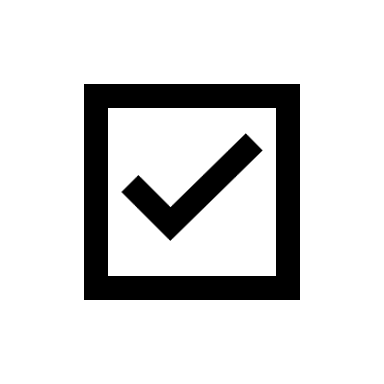 Cost Analysis
Perform a cost analysis:
When the offeror is required to submit the elements of its estimated cost. 
When adequate price competition is lacking and for noncompetitive procurements, including contract modifications or change orders, unless price reasonableness can be established on the basis of a catalog or market price of a commercial product sold in substantial quantities to the general public or based on prices set by law or regulation.
What is cost analysis?
Evaluation of cost data that comprise the total price offered (e.g., labor and benefits, overhead, general and administrative costs, materials and other costs).
Requires professional judgement, knowledge, and experience to determine if the costs, and ultimately the bottom-line price, are fair and reasonable.
73
Price Analysis
Perform a price analysis in all instances when cost analysis is not required.
Price analysis compares the bottom-line price proposed by an offeror against the prices proposed by other respondents, market research, the independent estimate, or other reasonable data to determine whether the price is comparable to market prices and is otherwise reasonable for the work to be performed.
74
75
Profit(Formerly 2 C.F.R. § 200.324(b) and TxGMS) (FMGC Supplement on Procurement Sec. O)
Note: Removed from UG and TxGMS but is currently retained in FMGC.
Must negotiate profit as a separate element of the price:
for each contract in which there is no price competition, and
in all cases where cost analysis is performed.
To establish a fair and reasonable profit, must consider:
the complexity of the work to be performed,
the risk borne by the contractor,
the contractor's investment,
the amount of subcontracting,
the quality of its record of past performance, and
industry profit rates in the surrounding geographical area for similar work.
Profit (Subgrants)(FMGC Supplement on Procurement Sec. O)
A grantee is not permitted to earn profit under a TWC grant award unless the TWC grant award explicitly permits the grantee to earn or keep any profit resulting from that award.
If negotiating a fee (profit) with a subgrantee (subrecipient), the subgrantee must be a for-profit entity, the fee must not exceed ten percent (10%) of the subgrant’s estimated contract price (excluding the fee (profit)), and the profit must be specifically authorized by the terms and conditions of the resulting subgrant.
76
77
Costs/Prices Based on Estimated Costs(2 C.F.R. § 200.324(b); TxGMS) (FMGC Section O)
Costs or prices based on estimated costs for contracts under the award are allowable only to the extent that costs incurred or cost estimates included in negotiated prices would be allowable for the entity under the cost principles in Subpart E of the UG or in TxGMS, as applicable.
The entity may reference its own cost principles that comply with the above-referenced cost principles.
Relates to cost reimbursement contracts and contracts for which the contract price is based on negotiated cost estimates.
For cost reimbursement contracts, it requires that the costs incurred and reimbursed under the contract be allowable costs.
For contracts for which the contract price is based on negotiated cost estimates, it requires that the estimates be limited to estimates of costs that are allowable in accordance with applicable cost principles.
78
Prohibited Contract Types(2 C.F.R. § 200.324(c); TxGMS) (FMGC Section F.5.3.3)
The cost plus a percentage of cost and percentage of construction cost methods of contracting must not be used.
“Cost plus percentage of cost contract” means a contract in which the amount of profit paid is calculated as a percentage of cost, so that profit increases commensurate with increases in cost. (FMGC)
“Cost plus percentage of construction contract” means a contract in which the amount of profit paid is calculated as a percentage of construction cost, so that profit increases commensurate with increases in cost. (FMGC)
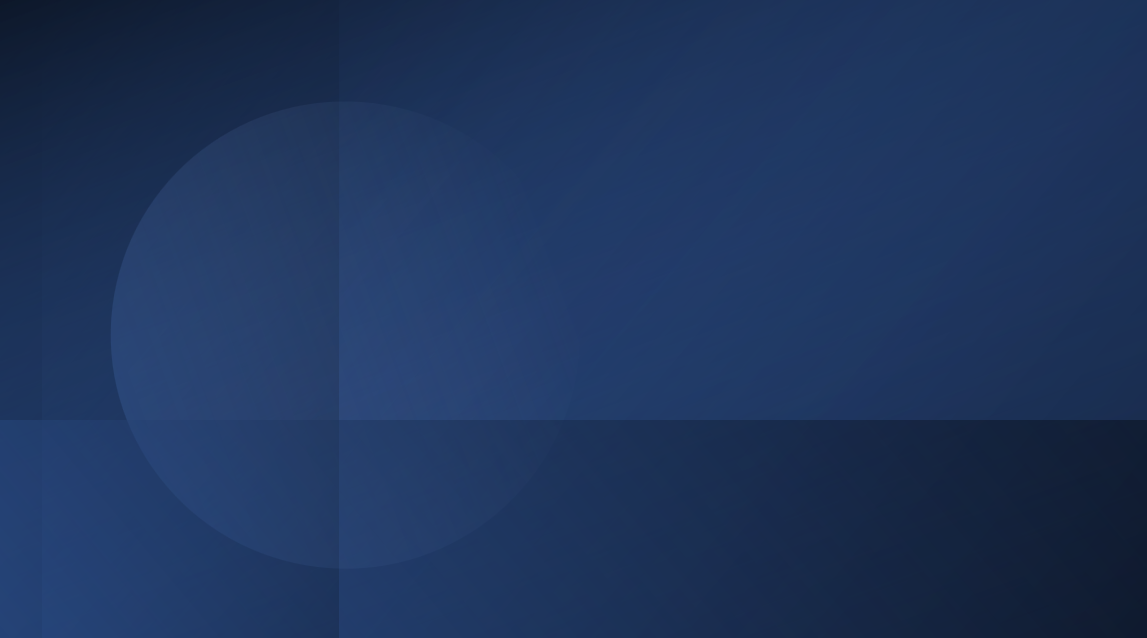 Awards to Responsible Contractors
79
Awards to Responsible Contractors(2 C.F.R. § 200.318(h); TxGMS) (FMGC Section P.1)
Must award contracts only to responsible contractors possessing the ability to perform successfully under the terms and conditions of a proposed procurement. Must consider:
Contractor integrity,
Compliance with public policy, 
Proper classification of employees (new under 2024 UG Revisions),
Record of past performance, and 
Financial and technical resources.
In general, a responsible party is one that is capable of performing all award requirements in full compliance with the award terms and applicable laws, rules and ethical standards. (FMGC)
Related topic: suspension and debarment.
80
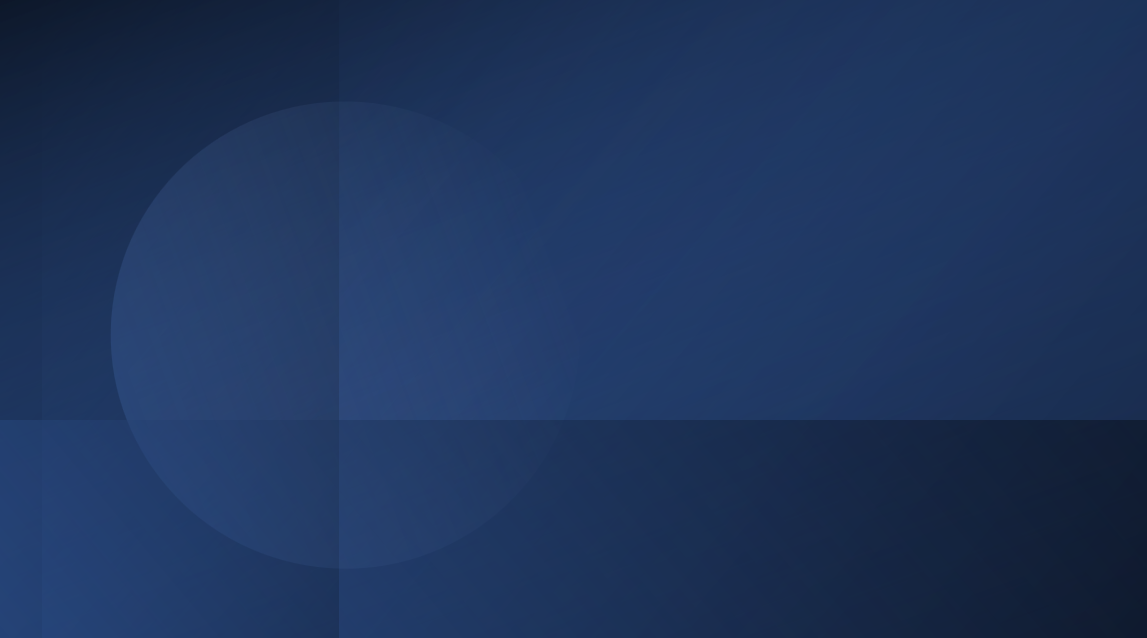 Contractor Oversight
81
Contractor Oversight(2 C.F.R. § 200.318(b); TxGMS) (FMGC Section Q.2.2)
Must maintain oversight to ensure that contractors perform in accordance with the terms, conditions, and specifications of their contracts or purchase orders. (UG; TxGMS; FMGC)
The extent of contract oversight may vary by the nature and dollar amount of the contract. (FMGC)
Documentation will likely vary according to the nature of the contract. Examples might include:
Receiving report/acceptance of goods/services delivered.
Contract audits and related outcomes.
Staff review of status reports.
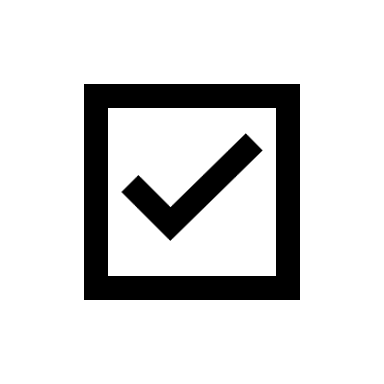 82
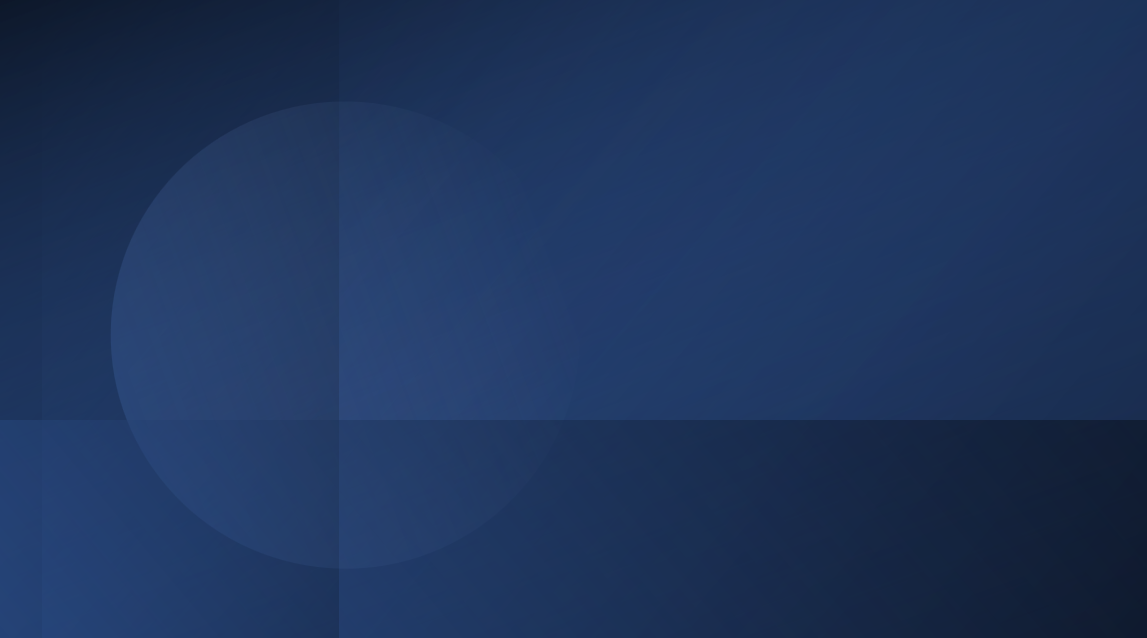 Settlement of Administrative & Contractual Issues
83
Settlement of Contractual & Administrative Issues(2 C.F.R. § 200.318(k); TxGMS) (FMGC Section Q.1)
The entity alone must be responsible, in accordance with good administrative practice and sound business judgment, for the settlement of all contractual and administrative issues arising out of procurements, including but not limited to source evaluation, protests, disputes, and claims.
Does not relieve entity of any contractual responsibilities under its contracts.
The federal awarding agency will not substitute its judgment for that of the entity unless the matter is primarily a federal concern. (UG)
Violations of law will be referred to the local, state, or federal authority having proper jurisdiction. (UG)
84
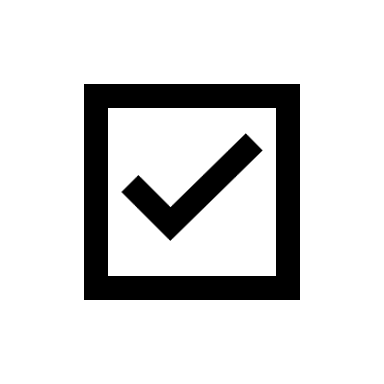 DocumentationProtests and Similar Actions/Issues, If Any
Include a copy of any protest or other issue arising from the procurement, related correspondence, and evidence of actions taken, including final resolution.
Documentation should include dates and occurrences of relevant history, and the names of the parties involved.
85
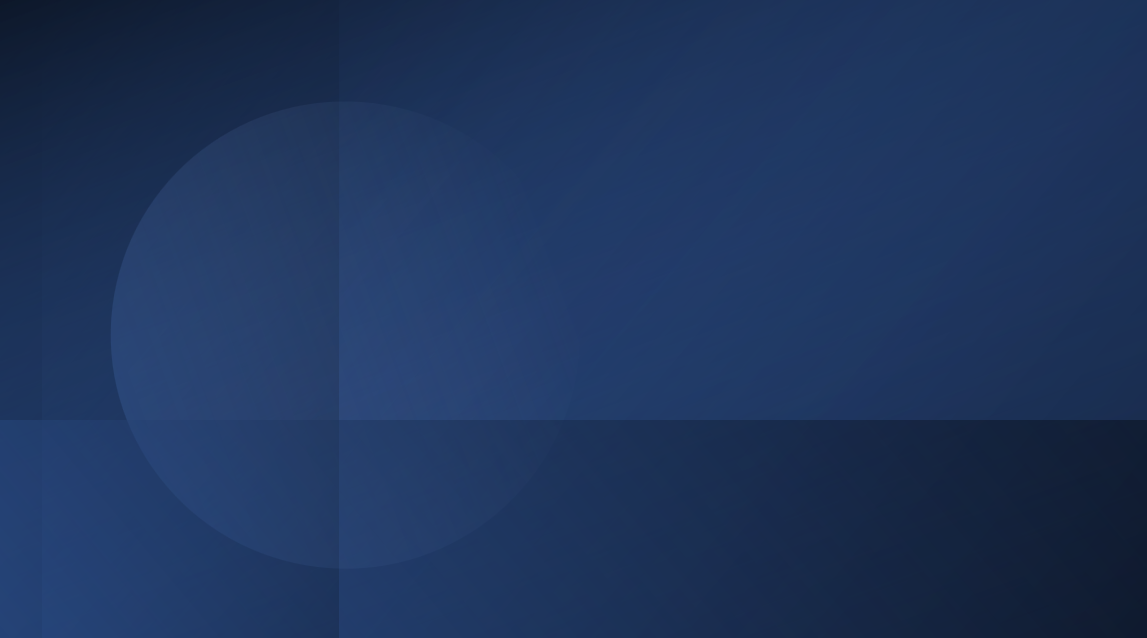 Procurement Methods
86
87
Methods of Procurement:General Standards
Documented Procedures(2 C.F.R. § 200.320)
Must have and use documented procurement procedures, consistent with the standards of the following for any of the methods of procurement used for the acquisition of property or services required under a federal award or subaward:
2 C.F.R. § 200.317 Procurement for States
2 C.F.R. § 200.318 General Procurement Standards
2 C.F.R. § 200.319 Competition
2 C.F.R. § 200.320 Methods of Procurement to be Followed
88
Methods of Procurement to be Followed(2 C.F.R. § 200.320(a)-(c))
89
90
Methods of Procurement: Informal
Informal Methods of Procurement(2 C.F.R. § 200.320(a))
When the value of the procurement under an award does not exceed the Simplified Acquisition Threshold (SAT), or a lower threshold established by the entity, formal procurement methods are not required. Informal methods may be used, subject to the respective thresholds:
Micro-purchase procedures
Small purchase procedures
Informal procurement methods are intended to expedite the completion of transactions, minimize administrative burdens, and reduce cost.s.
91
Informal Methods
92
UG Options for Higher Micro-Purchase Thresholds(2 C.F.R. § 200.320(a)(1)(iv) and (v))
93
A Note About UG Thresholds(2 C.F.R. § 200.320(a)(1)(iii) and (a)(2)(ii))
UG specifies that an entity is responsible for determining and documenting an appropriate micro-purchase threshold and SAT based on the following, not to exceed the maximum allowable UG thresholds:
internal controls, 
an evaluation of risk, and 
its documented procurement procedures.
An entity should not automatically adopt the maximum available threshold.
94
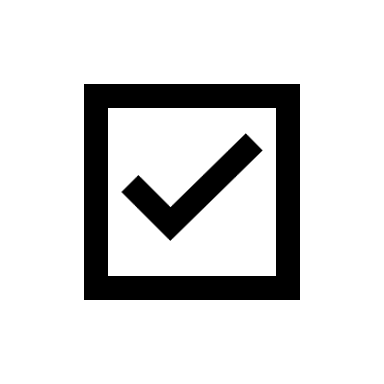 DocumentationInformal Procurements
Procedures
Policies and procedures should address informal purchases, including your entity’s micro-purchase threshold (if any) and small purchase threshold.
Micro-purchases
Evidence that the price was determined to be reasonable and the basis used, or decision that price or rate quotations are needed.
Small purchases
Solicitation, if any.
Price or rate quotations obtained/received.
Comparison and selection.
95
96
Methods of Procurement: Formal
Formal Procurements: General(2 C.F.R. § 200.320(b))
Use when the value of the procurement for property or services under an award exceeds the SAT, or a lower threshold established by the entity. 
Methods require documented procedures.
Requires public notice.
Methods: sealed bids and proposals.
97
Comparison of Standards for Sealed Bids and Proposals(2 C.F.R. § 200.320(b)(1) and (2)) (slide 1 of 2)
98
Comparison of Sealed Bids and Proposals(2 C.F.R. § 200.320(b)(1) and (2)) (slide 2 of 2)
99
100
Selected Related Procedural Topics
Solicitation document
Advertisement
Certain post-publication activities
Receipt and retention of offers
Number of offers was not adequate
Evaluation of proposals
Additional selection-related activities
Final selection decision, notification, contract execution
Solicitation Document
Assemble solicitation development team
Develop solicitation document
Description of technical requirements
Selection criteria
Due date for responses; no late offers accepted
Will there be a pre-bid/pre-proposal conference
Submission requirements for questions
If using a sealed bid or sealed proposals approach, specify date, time, and location the offers will be opened
Format requirements
Documentation: Retain a copy of the final solicitation document in the procurement file.
101
Advertisement (Slide 1 of 2)
Advertise where potential offerors would know to look.
Duration:
The duration of the advertisement will vary according to the solicitation and grantee’s procedures. It should be determined with the intent of allowing potential offerors adequate time to become aware of the opportunity.
Advertisement Content:
The advertisement provides potential offerors with basic information about the solicitation.
The grantee will follow its procurement procedures with respect to the information to include in the advertisement. The content may vary according to the solicitation and grantee procedures but should enable potential offerors to determine whether the need falls within the scope of their operations, and how to obtain a solicitation package.
102
Advertisement (Slide 2 of 2)
Examples of information to include:
The name of the entity issuing the solicitation
A brief description of the property or services needed
The geographic area to be served
Information for obtaining the solicitation package
The date of a bidder’s conference, if applicable
The deadline for submitting an offer
Contact information for questions
Documentation: Retain a copy of the advertisements (including dates) and copies of any notices sent to parties on your bidders list.
103
Post-Publication
Pre-bid or Pre-proposal conference 
Questions received from respondents 
Question and answer document, if applicable
Additional solicitation actions, if any (amendments, cancellation) 
Documentation: Retain each of these in the procurement file. For any solicitation amendments or cancellations include a written explanation for the action.
104
Receipt and Retention of Offers
Good practice to time and date stamp offers as received.
Log as received. 
Keep in a secure location.
If using sealed bids or sealed proposals:
Open publicly at the date, time, and location specified in the solicitation.
Record the names of the individuals opening the sealed offers.
Record the offers opened.
If using sealed bids, tabulate the bids.
Quality assurance review of bid tabulation.
Documentation: Retain each offer received and the receipt log. If using sealed bids or sealed proposals, retain the record of the openings. If using sealed bids, retain the bid tabulation and record of the quality assurance review of the bid tabulation.
105
Number of Offers Was Not Adequate
Consider whether to reprocure
Was the solicitation clearly written
Was the response time adequate
Was the advertisement and notification adequate
Contact some of the potential suppliers – why did they not reply?
Documentation: Document actions taken, decision, and the reason for the decision.
106
Evaluation of Proposals (N/A for Bids)
Evaluation committee meetings.
Date and attendees
What was discussed
Evaluators independently score proposals.
Lead evaluator reviews and compiles results.
Quality control review.
Documentation: Retain all these records in the procurement file.
107
Additional Selection-Related Activities
Oral presentations, if applicable
Best and final offer, if applicable
Pre-award review, if applicable
Negotiations
Documentation:
Selection for oral presentations. Record of the oral presentations, including who attended, questions asked, information presented. Score sheets.
Selection for invitation for best and final offer. Copy of BAFO received. Score sheets, if applicable. Related communications.
Pre-award review. Copy of review and related communications, if applicable.
Selection for negotiations, if applicable. Record of material negotiations, including who participated.
108
Final Selection Decision, Notification, Contract Execution
Record of final selection decision.
Justification if not awarding to highest scoring offeror.
Notice of selection/rejection, as applicable.
Execute contract

Procurement file: Retain all these records in the procurement file.
109
110
Methods of Procurement: Noncompetitive
Noncompetitive Procurement(2 C.F.R. § 200.320(c); TxGMS) (FMGC Supplement on Procurement Sec. I.5)
There are specific circumstances in which noncompetitive procurement can be used. Noncompetitive procurement can only be awarded if one or more of the following circumstances apply: 
The item is available only from a single source; 
The public exigency or emergency for the requirement will not permit a delay resulting from providing public notice of a competitive solicitation; 
The Federal awarding agency or pass-through entity expressly authorizes a noncompetitive procurement in response to a written request from the recipient/subrecipient; or 
After solicitation of a number of sources, competition is determined inadequate.
111
Noncompetitive Procurement(Continued)
Use of noncompetitive procurement should be a last resort.
Board’s bias should always be toward competition where TWC grant funds are concerned.
Retain written justification. (next slides)
TWC encourages Boards to require approval of the justification by a top or high-ranking official within their organization who has procurement oversight responsibilities. TWC recommends that the approving personnel should scrutinize the justification with a bias toward full and open competition.
Ensure that the circumstances did not result from actions that restricted or limited competition.
112
Documentation: Sole Source
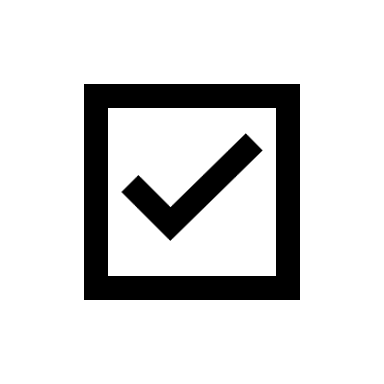 The item is available only from a single source.
Include a description of the proposed entity’s unique or special capacity to fill the requirements, why a product or service with different specifications will not suffice, and a description of actions taken to determine whether more than one source exists.
If the determination that only one source exists is based on—
Performance of a competitive procurement: Include the documentation for that procurement in the procurement file.
Market analysis: Include documentation of the market analysis performed.
A vendor’s letter claiming that it is the only supplier of a specific item or service does not provide adequate justification for use of sole source procedures.
Refer to FMGC Supplement on Procurement Sec. I.5.3 Sole Source for more information.
113
Documentation: Public Exigency or Emergency
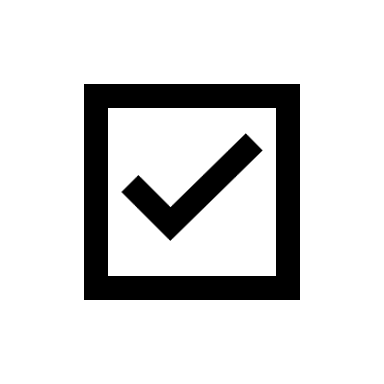 Means the public exigency or emergency for the requirement will not permit a delay resulting from publicizing a competitive solicitation.
Include a description of the public exigency or emergency circumstances. Explain the nature of the event, including why procurement other than through noncompetitive proposals would cause unacceptable delay in addressing the public exigency or emergency.
Include any actions that the Board was able to take to promote competition. For example, if the cost of the purchase is anticipated to exceed the simplified acquisition threshold, the urgency of a specific matter might not allow for conducting procurement by sealed bids (formal advertising) or competitive proposals but might permit time for telephone quotes or other informal solicitation and proposals.
Indicate how long the exigency or emergency is anticipated to continue.
Poor planning does not provide adequate justification for procurement using emergency procedures.
Refer to I.5.4 Public Exigency or Emergency, in the FMGC Supplement on Procurement, for additional information.
114
Documentation: Prior Approval
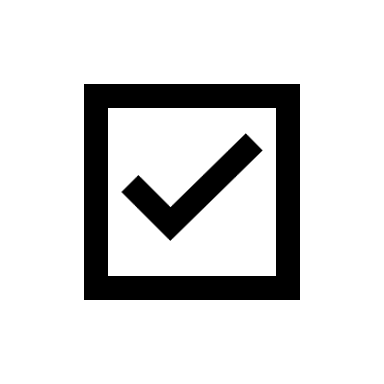 Refers to instances in which TWC expressly authorizes a noncompetitive procurement in response to a written request from the Board.
TWC may be required or opt to request federal concurrence for such requests.
Retain a copy of the request and the response received.
Retain supporting documentation for any claims or statements of fact that were made in the request.
Refer to I.5.5 Prior Approval, in the FMGC Supplement on Procurement, for additional information.
115
Documentation: Inadequate Competition
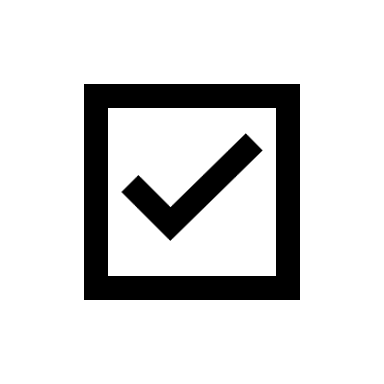 Means that after solicitation of a number of sources, competition is determined inadequate.
Include documentation of the procurement conducted.
Also include description and supporting documentation for the actions taken to determine whether the receipt of a response from only one (1) qualified source resulted from other suppliers’ lack of interest to compete, or other factors. It is possible, for example, that the lack of response from other suppliers was caused by a flaw in the procurement, or other reasons.
Refer to I.5.6 Inadequate Competition, in the FMGC Supplement on Procurement, for additional information.
116
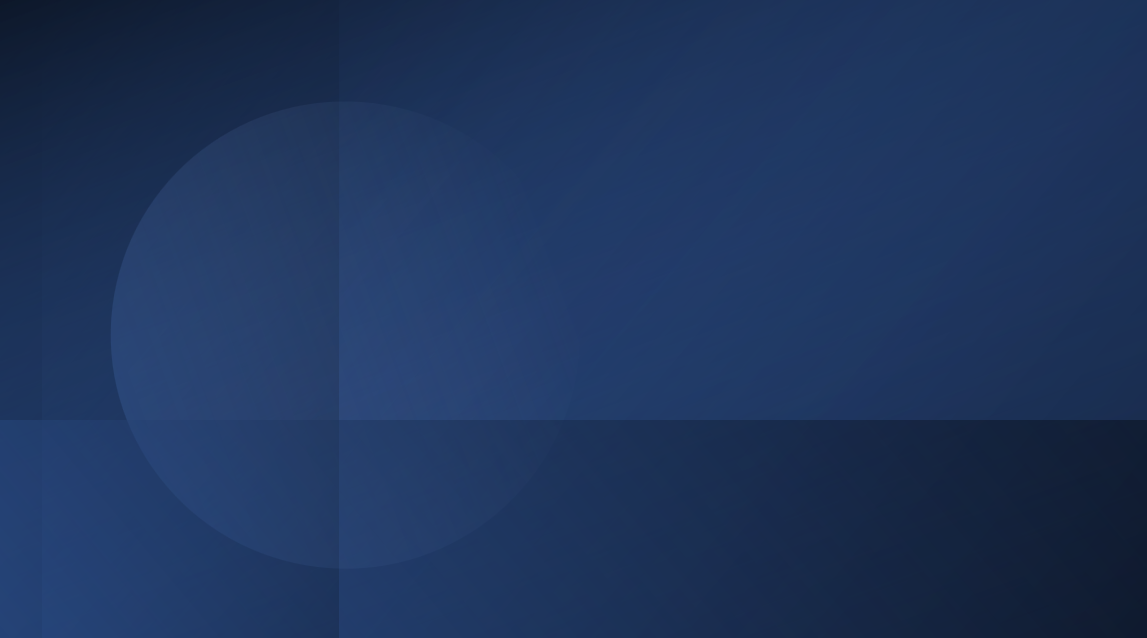 Special Topic:
Consulting, Professional, Legal Services
117
Procurement of Professional, Consulting, and Legal Services
Use the procurement method that is most appropriate for the nature and cost of the service, meaning procurement by micro-purchase procedures, small purchase procedures, sealed bids (formal advertising), competitive proposals, or, if circumstances warrant, noncompetitive proposals.
As noted on the previous slide, the method of using qualifications-based procurement is limited to Architectural/Engineering Services. (More on next slide.)
Additional requirements apply for the procurement of audit services. (Later slide.)
The FMGC Supplement on Procurement Section J includes some examples of evaluation criteria.
Allowability:
For all, refer to 2 C.F.R. § 200.459 (professional service costs)/TxGMS.
For legal services and related services, also refer to 2 C.F.R. § 200.435/TxGMS.
Also see slide pertaining to the DOL consultant fee limit. (Later slide.)
118
Architectural/Engineering Services(2 C.F.R. § 200.320(b)(2)(iv); TxGMS) (FMGC Supplement on Procurement Sec. I.4 and J.3)
Per UG and TxGMS:
May use competitive proposal procedures for qualifications-based procurement of architectural/engineering (A/E) professional services whereby offeror's qualifications are evaluated and the most qualified offeror is selected, subject to negotiation of fair and reasonable compensation. The method, where price is not used as a selection factor, can only be used in procurement of A/E professional services. It cannot be used to purchase other types of services though A/E firms that are a potential source to perform the proposed effort.
Under this qualifications-based approach, an entity would:
First select the most highly qualified provider of those services based on demonstrated competence and qualifications.
Then attempt to negotiate a fair and reasonable price with that provider.
If a fair and reasonable price cannot be negotiated with the most highly qualified provider, the grantee could, formally end negotiations with that provider, select the next most highly qualified provider, and attempt to negotiate a contract with that provider at a fair and reasonable price.
119
Audit Services(2 C.F.R. § 200.509; TxGMS) (FMGC Supplement on Procurement Sec. J.4)
This topic covered is covered in Session 13, Monitoring and Audit.
120
Consulting Services (DOL Consultant Fee Limit)
When the DOL Consultant Fee Limit applies to a TWC grant award:
The limit only applies to services that fall in the definition of “consulting services” as defined by Texas Government Code, Chapter 2254.
“Consulting services” is further defined in FMGC Supplement on Procurement Sections J.1 and J.2 .
Threshold is set by the DOL Grant Officer. May change from year to year.
Refer to Special Terms and Conditions of the TWC-issued grant award for the applicable limit.
Example: PY 2024 WIOA Title I Formula - $815/day (representing an 8-hour work day).
More on this topic in Session 11, Allowability of Selected Items of Cost.
121
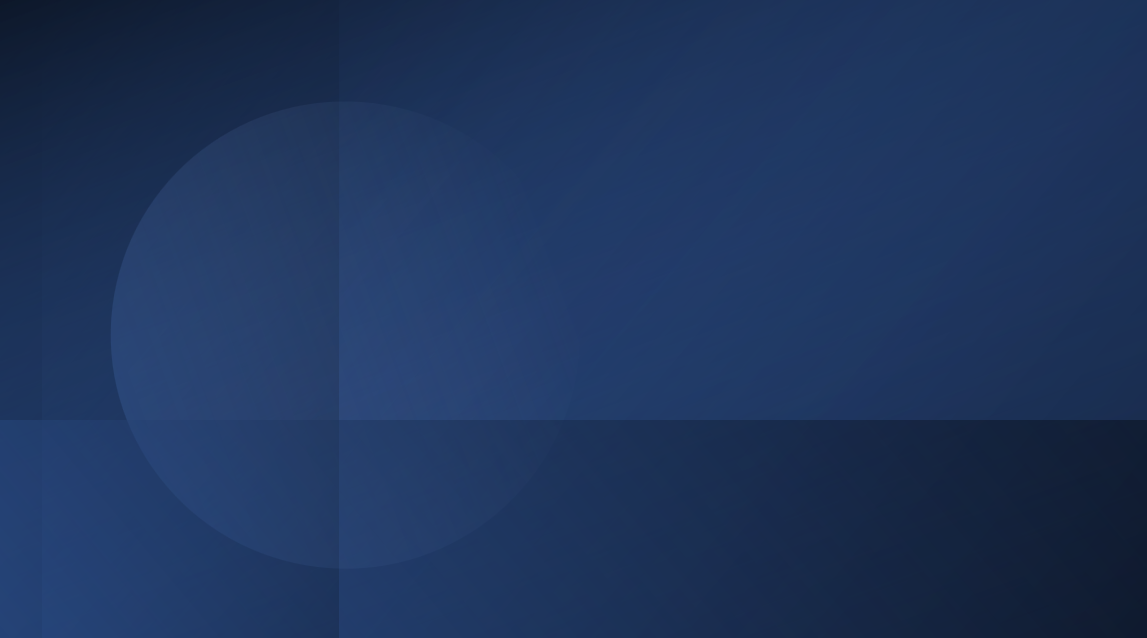 Special Topic:
Pre-Award Reviews/Fiscal Integrity Evaluations for Subgrants
122
Pre-Award Reviews(Refer to FMGC Section P.3)
All grantees should conduct a pre-award review prior to making a subgrant, to determine the risk associated with a particular subgrantee, including consideration of the adequacy of its financial management system. May consider:
Financial stability
Quality of management systems and ability to meet required financial management systems standards
History of performance
Reports and findings from audits
The entity’s ability to effectively implement statutory, regulatory, or other requirements
Workforce development boards must also comply with the TWC rule requirements for performance of fiscal integrity evaluations of workforce service providers. (Next slide.)
123
Fiscal Integrity Evaluations(TWC rule § 802.21(e)) (FMGC Supplement on Procurement Sec. P.3)
Requires workforce development boards to:
Develop fiscal integrity evaluation indicators designed to appraise the fiscal integrity of its workforce service providers.
Assess its workforce service providers to ensure the providers meet the requirements of the local workforce development board’s fiscal integrity evaluation based on the following schedule:
Contracts under $100,000—the fiscal indicators must be verified prior to the award of the contract and at each renewal of the contract
Contracts between $100,000 and $500,000—the fiscal indicators must be verified prior to the award of the contract, at each renewal of the contract, and not less than biennially
Contracts over $500,000—the fiscal indicators must be verified prior to the award of the contract, at each renewal of the contract/subgrant, and not less than once annually
Additional requirements apply.
124
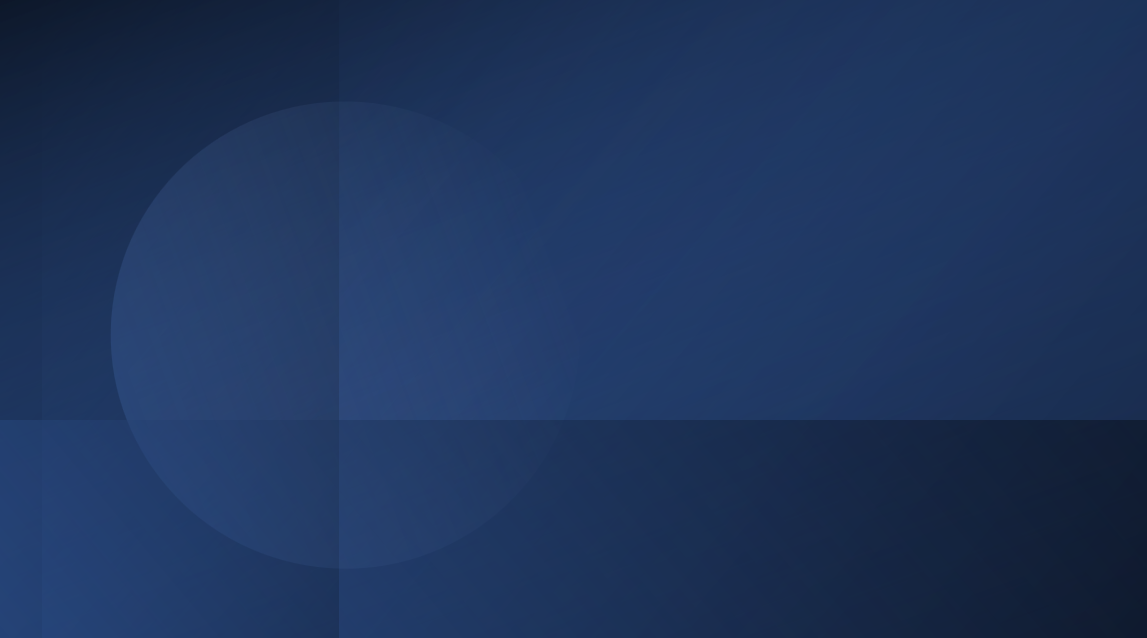 Special Topic:
Bonding Requirements
125
Bonding Requirements for Certain Construction/Facility Improvement Contracts/Subcontracts (Slide 1 of 2)(2 C.F.R. § 200.326; TxGMS) (FMGC Supplement on Procurement Sec. K.1)
For construction or facility improvement contracts or subcontracts exceeding the Simplified Acquisition Threshold, which are issued under federal awards, the Federal awarding agency or pass-through entity may accept the bonding policy and requirements of the grantee provided that the Federal awarding agency or pass-through entity has made a determination that the Federal interest is adequately protected. 
If such a determination has not been made, the minimum requirements must be as shown on the next slide. 
The same applies under TxGMS, except that TxGMS specifies that the state agency would make the referenced determination.
126
Bonding Requirements for Certain Construction/Facility Improvement Contracts/Subcontracts (Slide 2 of 2)
A bid guarantee from each bidder equivalent to five percent of the bid price. The “bid guarantee” must consist of a firm commitment such as a bid bond, certified check, or other negotiable instrument accompanying a bid as assurance that the bidder will, upon acceptance of the bid, execute such contractual documents as may be required within the time specified. 
A performance bond on the part of the contractor for 100 percent of the contract price. A “performance bond” is one executed in connection with a contract to secure fulfillment of all the contractor's requirements under such contract. 
A payment bond on the part of the contractor for 100 percent of the contract price. A “payment bond” is one executed in connection with a contract to assure payment as required by law of all persons supplying labor and material in the execution of the work provided for in the contract.
127
Fidelity Bonding Requirements for Subgrants
Subgrants are subject to substantially the same TWC fidelity bonding requirements that apply to TWC grantees. Exceptions:
Subgrantees will name the grantee/pass-through entity that made the subaward (rather than TWC) as the Certificate Holder for the fidelity bond.
Subgrantees will submit their fidelity bond to the pass-through entity that made the subgrant (rather than TWC). 
Refer to Chapter 3 of the FMGC. Also referenced in FMGC Supplement on Procurement Sec. K.1.3.
128
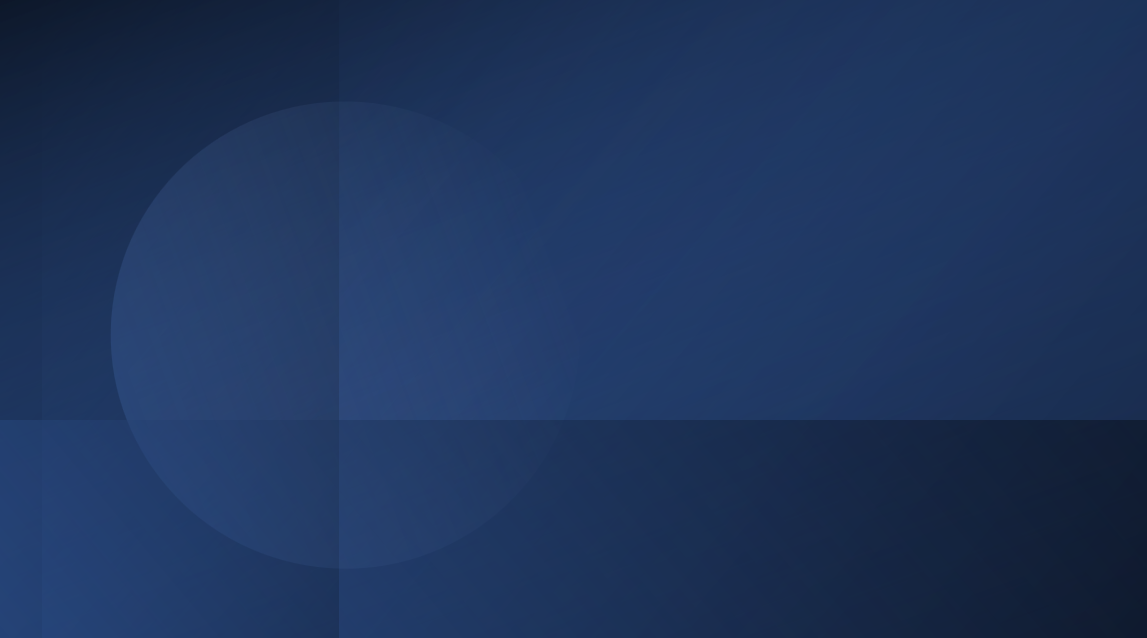 Contract Provisions and Subgrant Terms & Conditions
129
Contract Provisions(Appendix II to 2 C.F.R. Part 200; FMGC Chapter 15) (Also FMGC Supplement on Procurement Sec. K.2.3)
Refer to FMGC Chapter 15.
Additionally, for federal awards, 2 C.F.R. Part 200 Appendix II addresses provisions for the following:
Administrative, contractual, or legal remedies in instances where contractors violate or breach contract terms
Termination for cause and for convenience
Equal employment opportunity
Davis-Bacon Act, as amended
Copeland ‘‘Anti- Kickback’’ Act
Contract Work Hours and Safety Standards Act
Rights to Inventions Made by Nonprofit Organizations and Small Business Firms Under Government Grants, Contracts and Cooperative Agreements
Clean Air Act, as amended
Federal Water Pollution Control Act, as amended
Debarment and suspension 
Byrd Anti-Lobbying Amendment
2 C.F.R. § 200.323—Procurement of Recovered Materials
2 C.F.R. § 200.216—Prohibition on Certain Telecommunications and Video Surveillance Services or Equipment
2 C.F.R. § 200.322—Domestic Preferences for Procurements
The UG also encourages use of value engineering clauses, when appropriate. (Next slide.)
130
Value Engineering Clauses(2 C.F.R. § 200.318(g)) (FMGC Supplement on Procurement Sec. K.2.4)
UG encourages entities to use value engineering clauses in contracts for construction projects of sufficient size to offer reasonable opportunities for cost reductions.
Value engineering is a systematic and creative analysis of each contract item or task to ensure that its essential function is provided at the overall lower cost.
More information in the FMGC.
131
Terms & Conditions for Subgrants(2 C.F.R. § 200.332; TxGMS) (FMGC Supplement on Procurement Sec. K.2.2)
UG and TxGMS prescribe certain data elements that pass-through entities must include in subgrants.
The terms and conditions of TWC grant awards must flow down to subgrantees, unless specified otherwise by those terms and conditions or the requirements that they impose.
Subgrants must identify to subgrantees all requirements imposed on them so that the federal award or state award is used in accordance with federal and state laws, regulations, and the terms and conditions of the federal or state award, as well as any additional requirements imposed on the subgrantee to enable the pass-through entity to meet its own responsibilities under the award that it received.
132
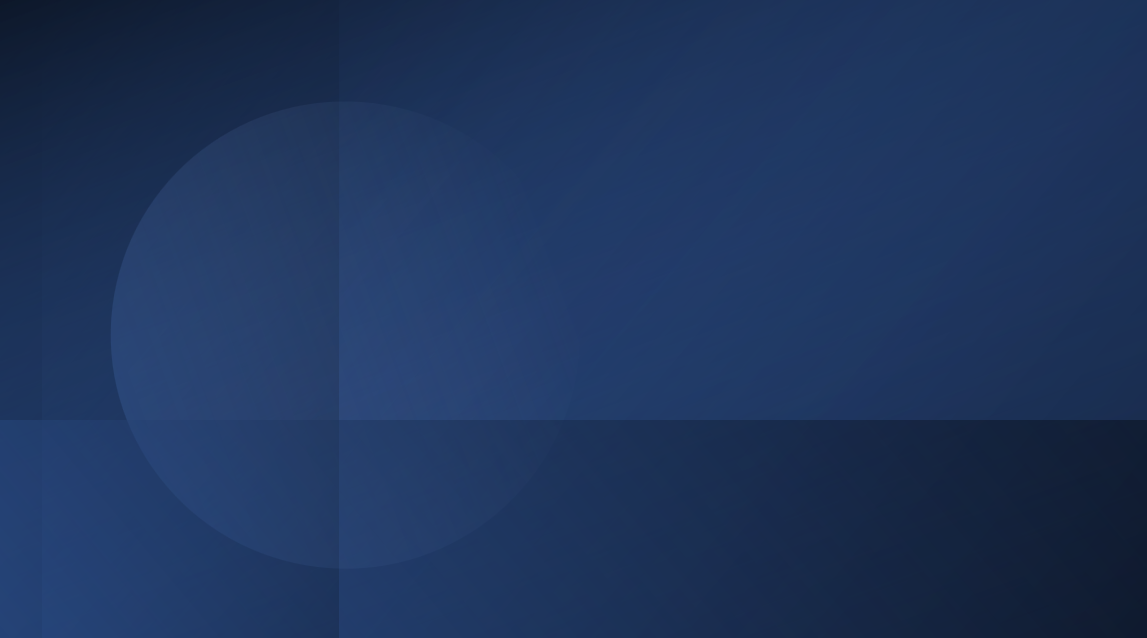 Final Words
133
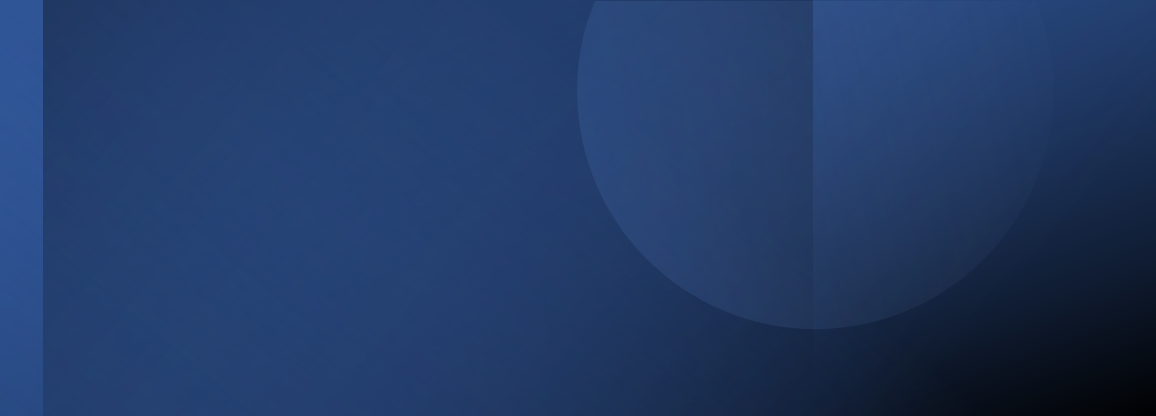 Need More Information?
For questions about this session, e-mail TWC’s Fiscal Technical Assistance mailbox at fiscal.ta@twc.texas.gov.
134